ПРОМЫШЛЕННАЯ РЕВОЛЮЦИЯ
4.0
ИСКУССТВЕННЫЙ  ИНТЕЛЛЕКТ
РОБОТИЗАЦИЯ
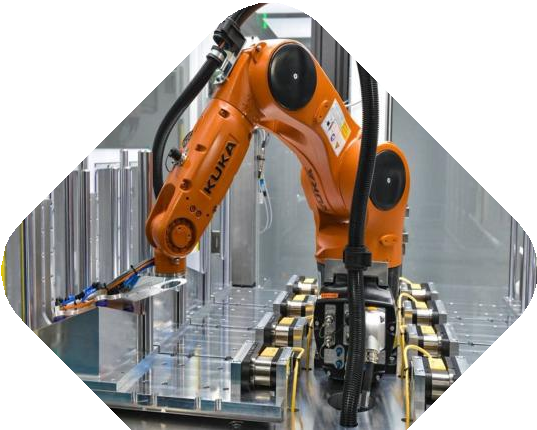 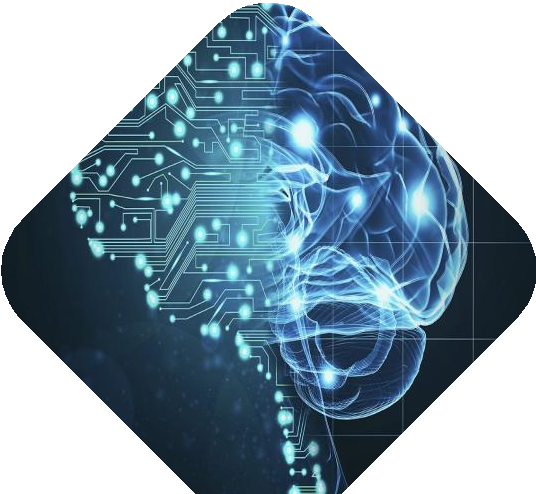 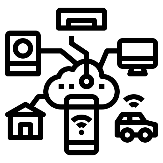 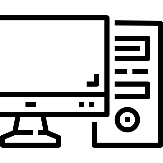 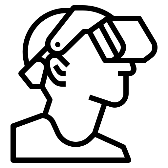 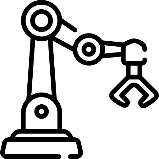 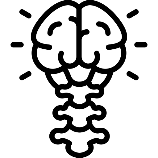 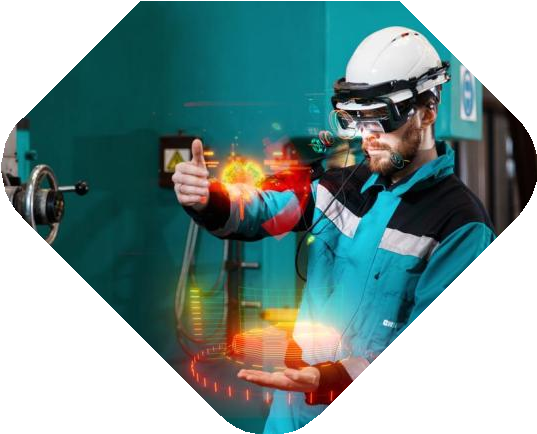 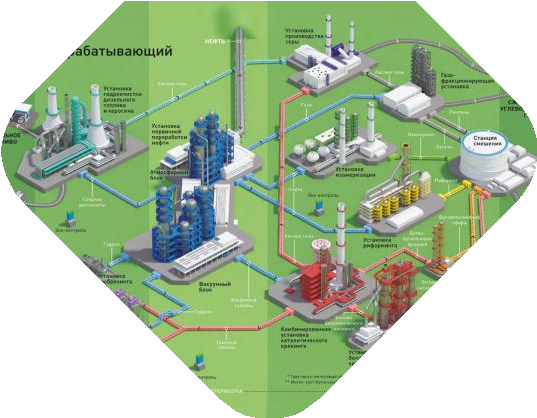 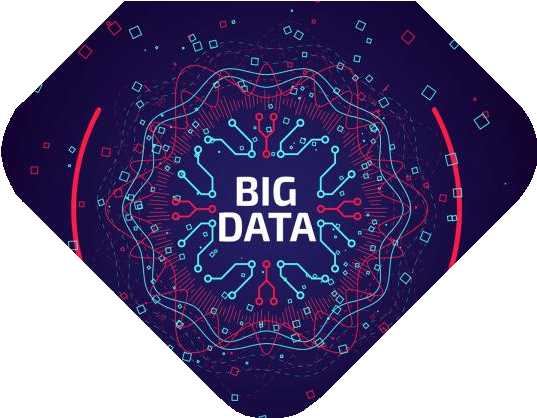 loT
ПЛАТФОРМЫ
ДОПОЛНЕННАЯ  РЕАЛЬНОСТЬ
BIG DATA
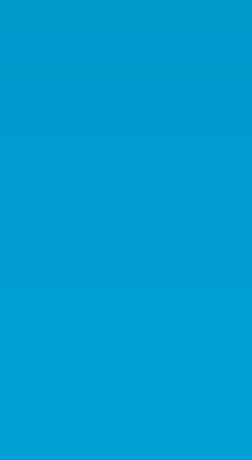 ЦИФРОВИЗАЦИЯ КАК  ШАГ К ИНДУСТРИИ 4.0
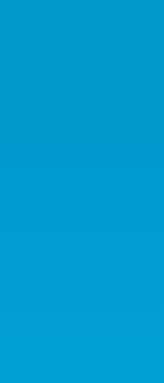 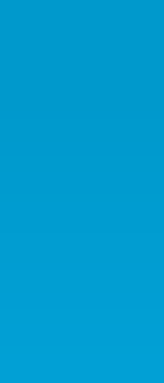 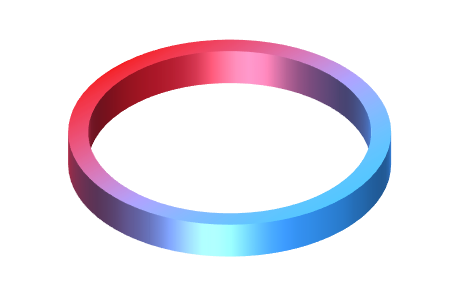 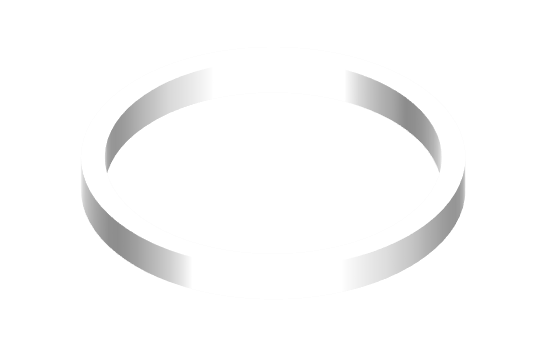 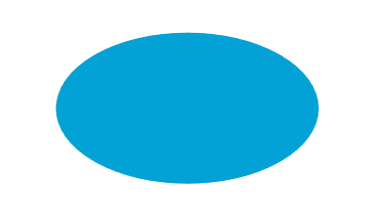 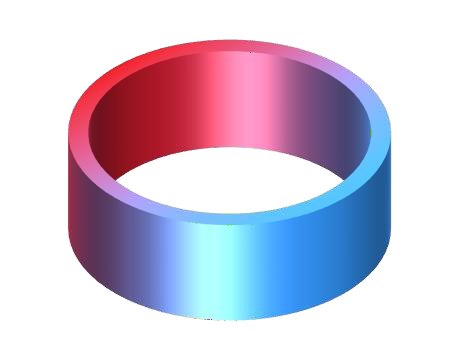 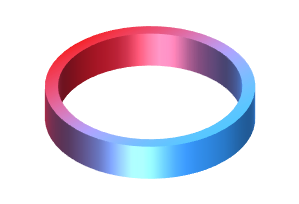 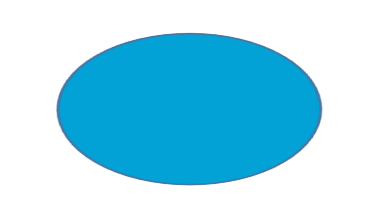 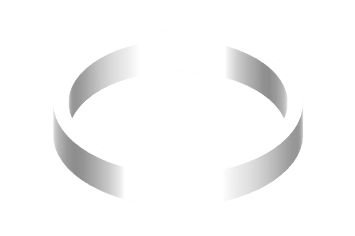 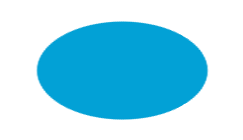 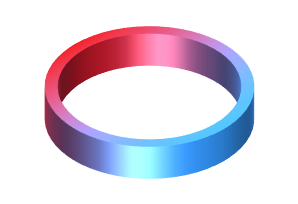 ЧЕТВЕРТАЯ ПРОМЫШЛЕННАЯ РЕВОЛЮЦИЯ ИЛИ  ИНДУСТРИЯ 4.0 – ПЕРЕХОД НА ПОЛНОСТЬЮ
АВТОМАТИЗИРОВАННОЕ ЦИФРОВОЕ ПРОИЗВОДСТВО,  УПРАВЛЯЕМОЕ ИНТЕЛЛЕКТУАЛЬНЫМИ СИСТЕМАМИ В  РЕЖИМЕ РЕАЛЬНОГО ВРЕМЕНИ В ПОСТОЯННОМ  ВЗАИМОДЕЙСТВИИ С ВНЕШНЕЙ СРЕДОЙ,
ВЫХОДЯЩЕЕ ЗА ГРАНИЦЫ ОДНОГО ПРЕДПРИЯТИЯ, С  ПЕРСПЕКТИВОЙ ОБЪЕДИНЕНИЯ В ГЛОБАЛЬНУЮ
ПРОМЫШЛЕННУЮ СЕТЬ ВЕЩЕЙ И УСЛУГ.
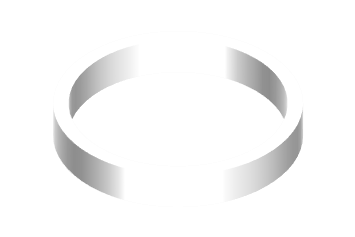 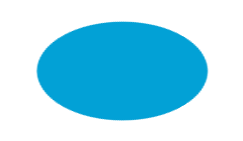 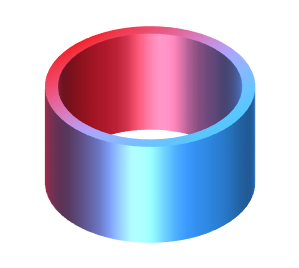 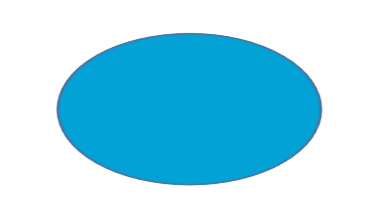 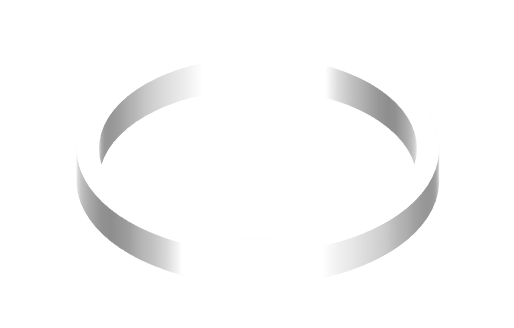 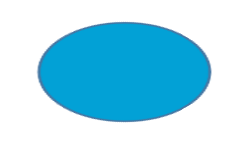 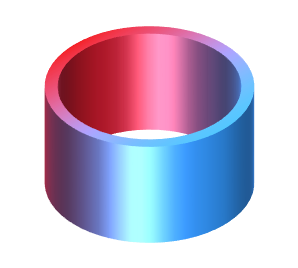 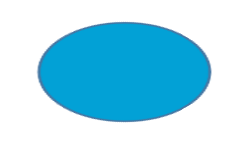 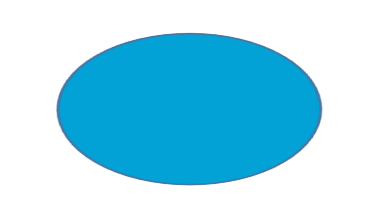 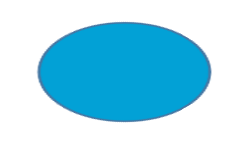 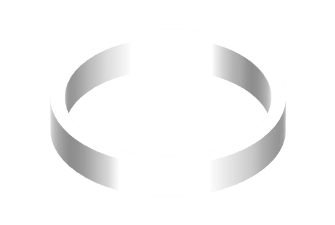 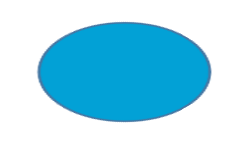 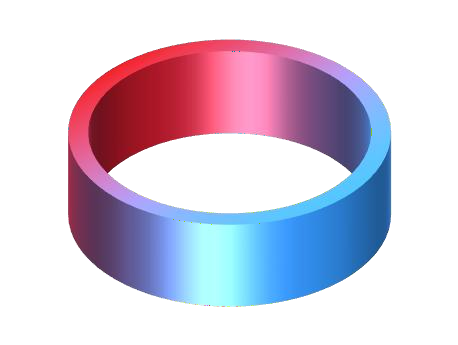 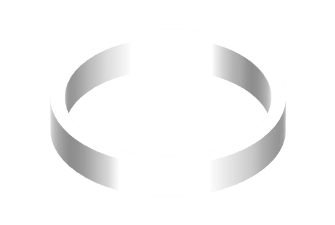 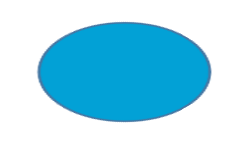 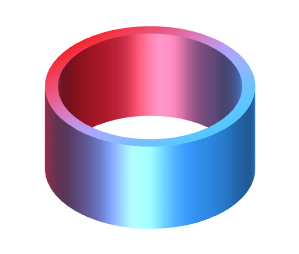 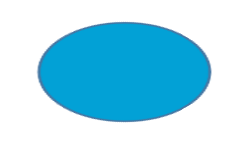 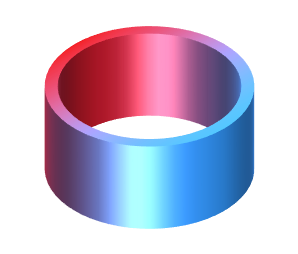 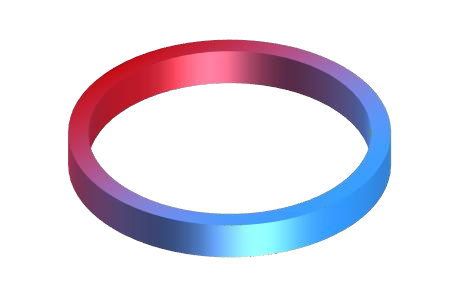 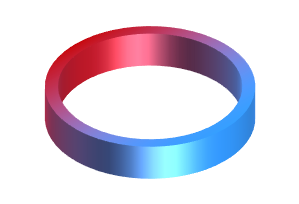 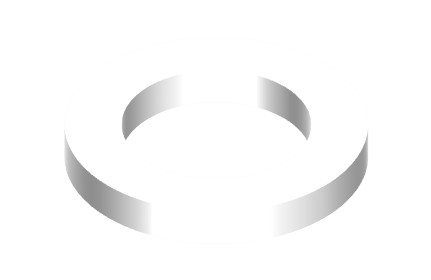 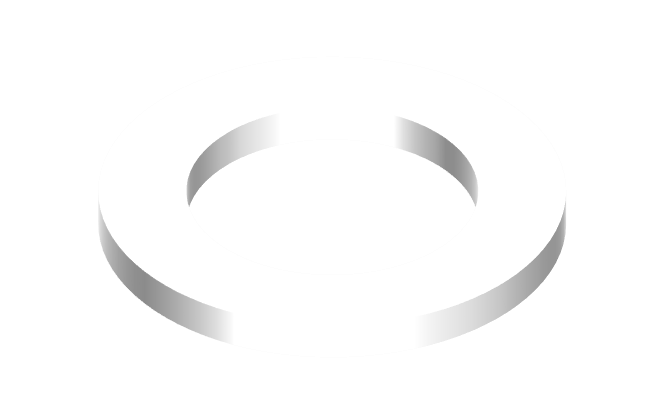 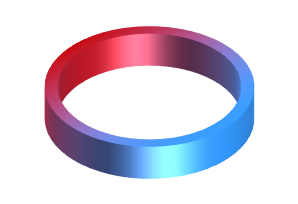 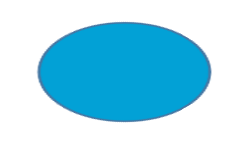 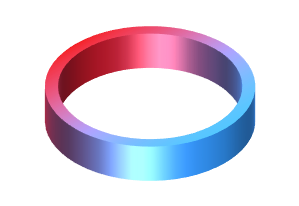 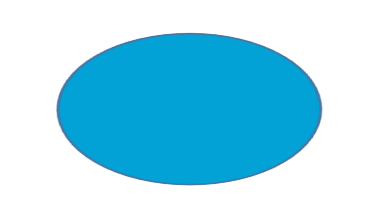 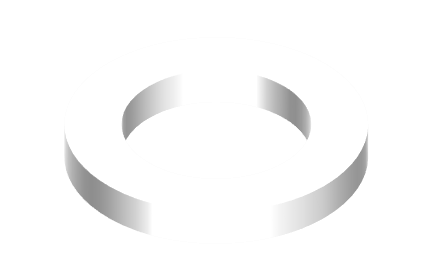 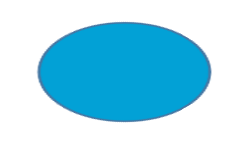 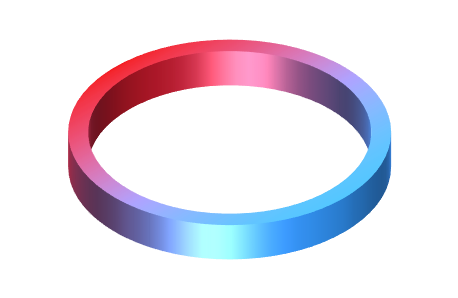 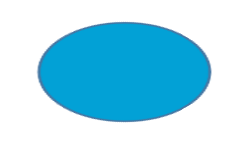 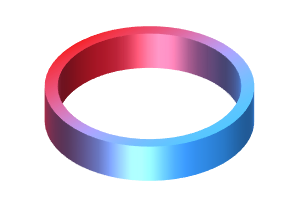 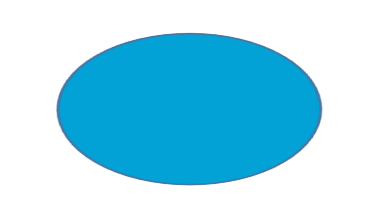 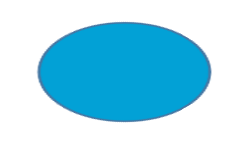 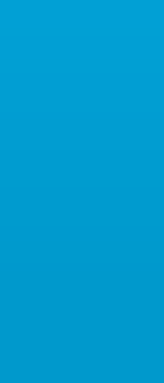 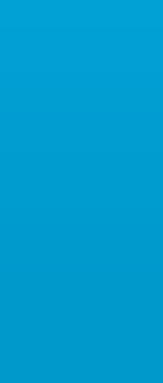 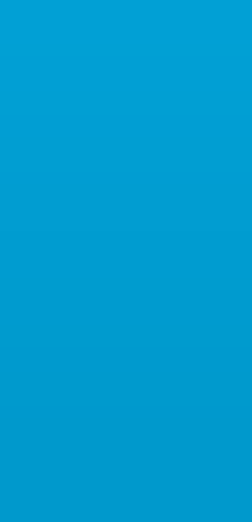 ТЕХНОЛОГИЧЕСКИЙ ПРОГРЕСС  ОКАЖЕТ НАИБОЛЬШЕЕ  ВЛИЯНИЕ НА БИЗНЕС В
БЛИЖАЙШИЕ ПЯТЬ ЛЕТ
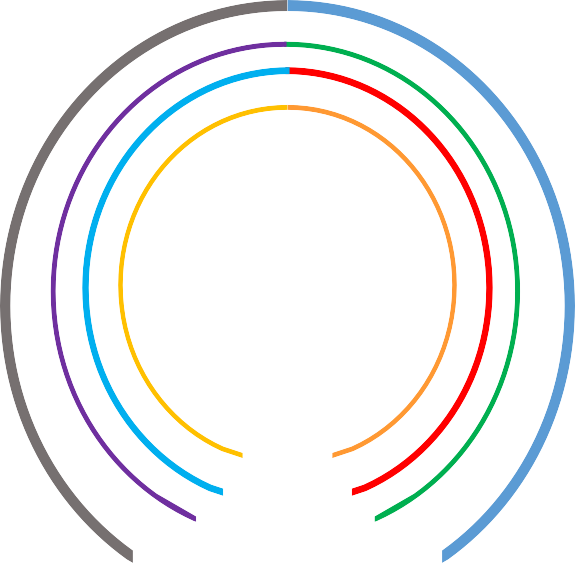 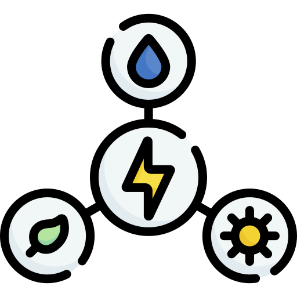 ГЛАВНОЙ ГЛОБАЛЬНОЙ ТЕНДЕНЦИЕЙ  ПРИЗНАН ТЕХНОЛОГИЧЕСКИЙ
ПРОГРЕСС. В РАМКАХ КОТОРОГО  РАССМАТРИВАЮТ ТЕХНОЛОГИИ,  КОТОРЫЕ ОКАЖУТ НАИБОЛЬШЕЕ  ВЛИЯНИЕ НА БИЗНЕС.
РАСПРЕДЕЛЕНИЕ ОЦЕНОК ОТНОСИТЕЛЬНО УРОВНЯ ПЛАНИРУЕМЫХ  ВЫГОД (ДИВИДЕНДОВ) ОРГАНИЗАЦИЙ ОТ ИНВЕСТИЦИЙ В
ЦИФРОВЫЕ ТЕХНОЛОГИИ
ПОВЫШЕНИЕ
РОСТ
ПРОИЗВОДСТВА
ПРОИЗВОДИТЕЛЬНОСТИ  ОБОРУДОВАНИЯ
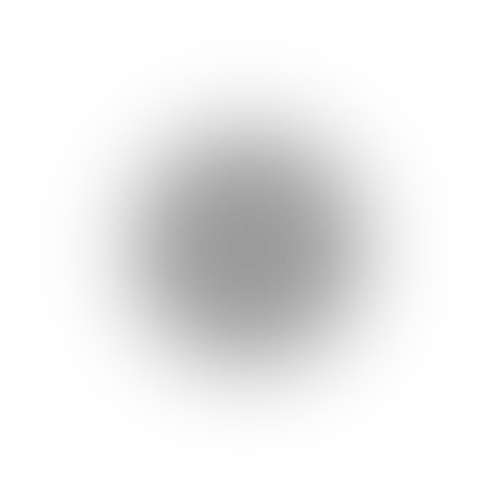 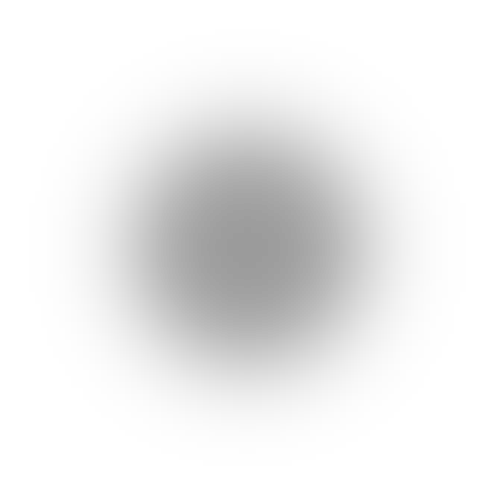 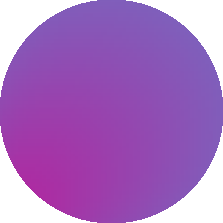 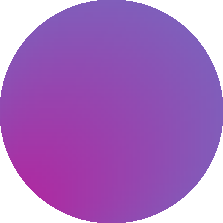 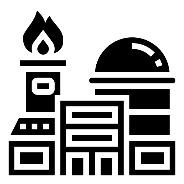 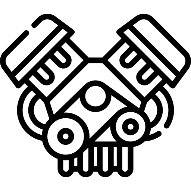 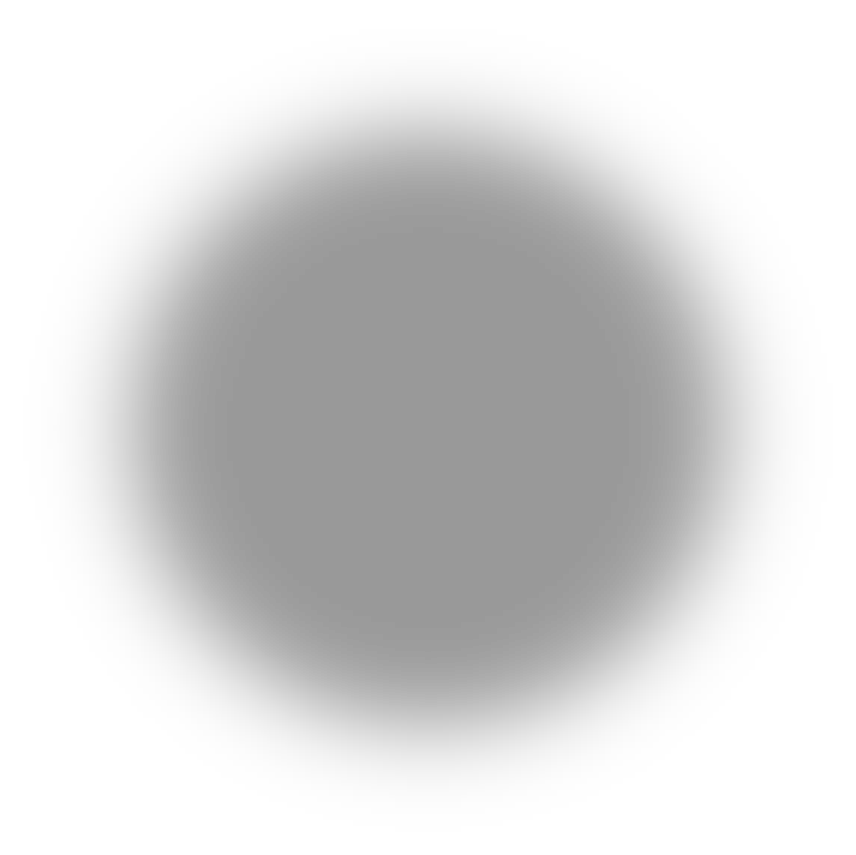 СОКРАЩЕНИЕ ИЗДЕРЖЕК  И ПРОИЗВОДСТВЕННЫХ  ПОТЕРЬ
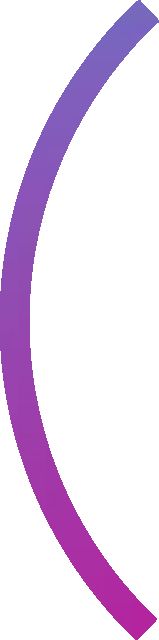 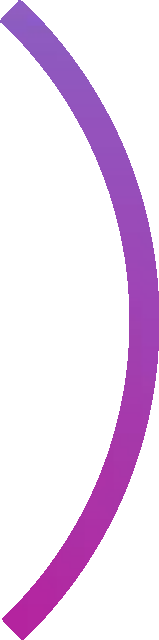 ПОВЫШЕНИЕ
ПРОИЗВОДИТЕЛЬНОСТИ  ТРУДА
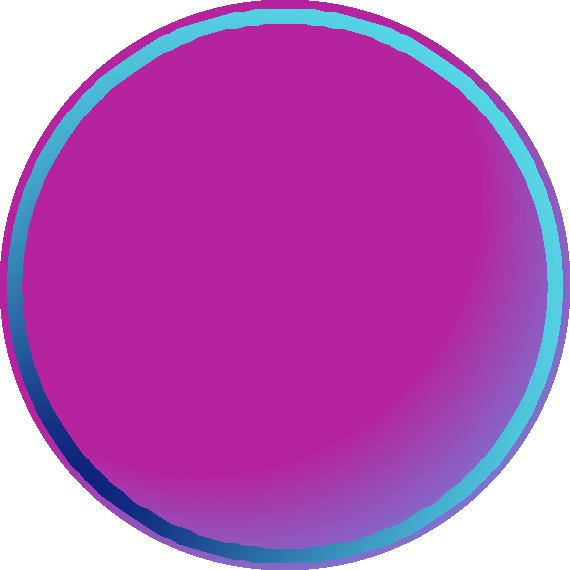 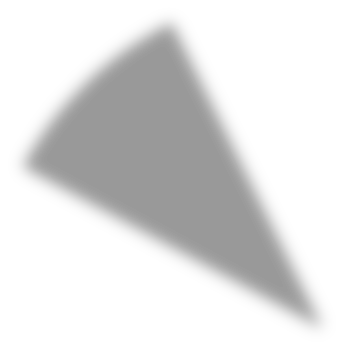 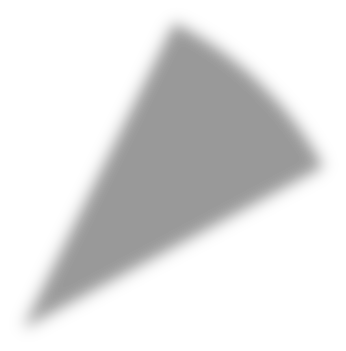 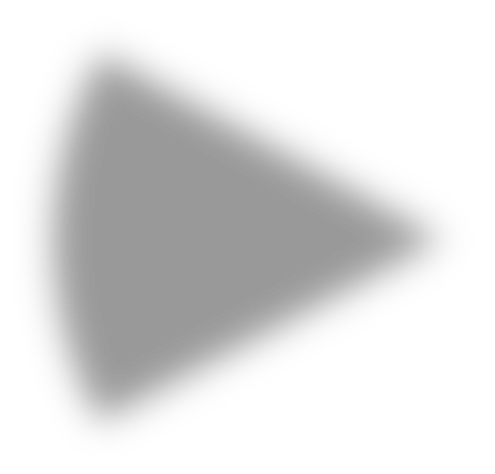 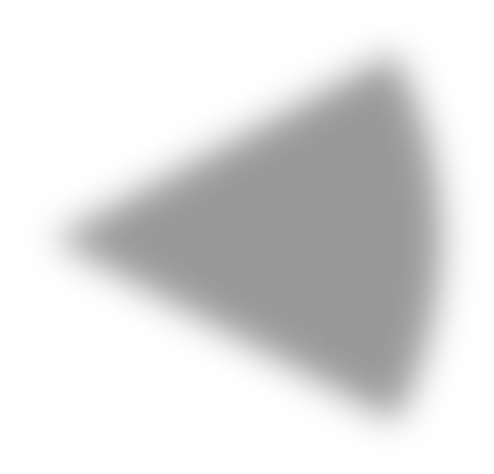 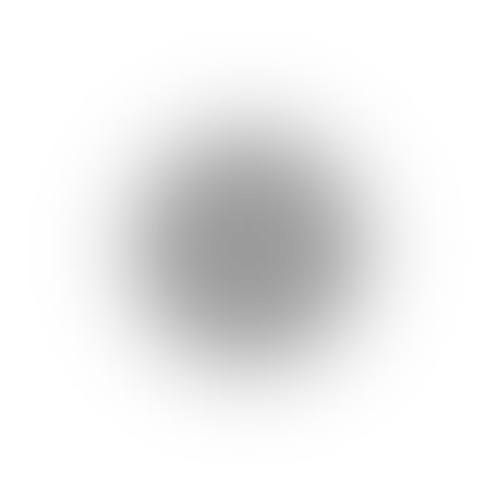 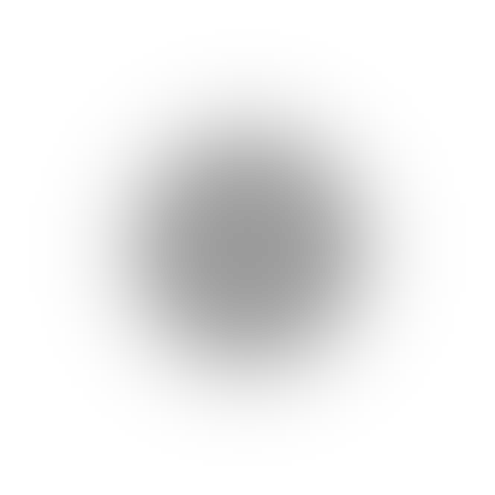 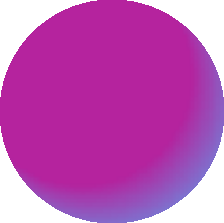 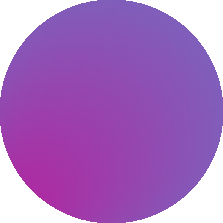 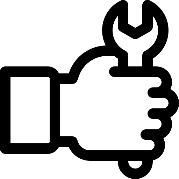 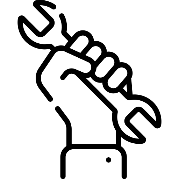 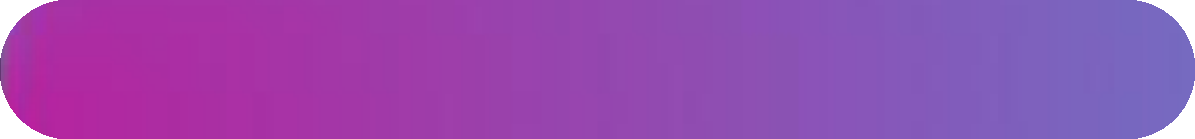 INDUSTRY 4.0
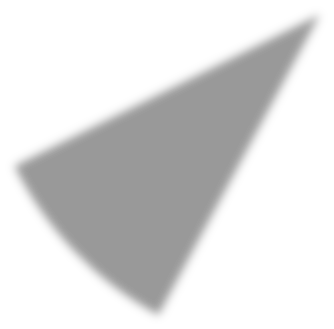 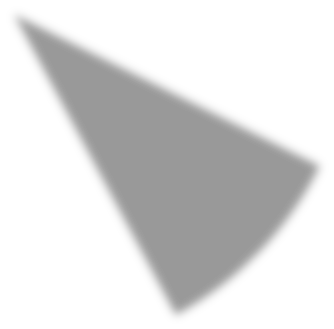 ПОВЫШЕНИЕ  ЛОГИСТИЧЕСКИХ  ОПЕРАЦИЙ
ПОВЫШЕНИЕ  КОНКУРЕНТОСПОСОБНОСТИ
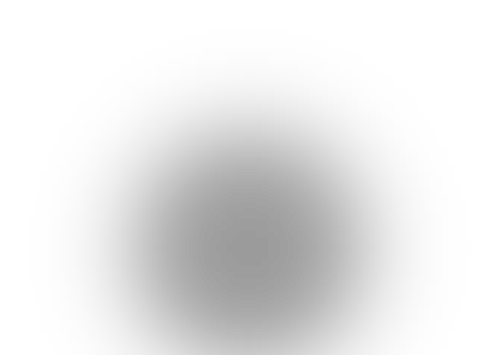 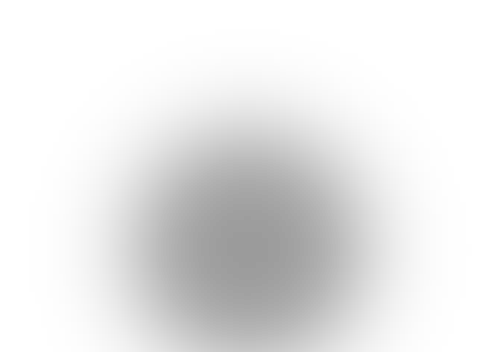 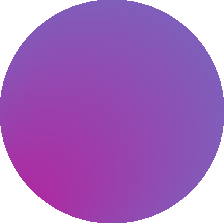 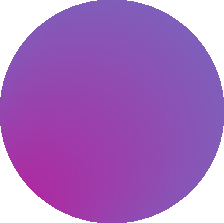 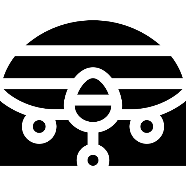 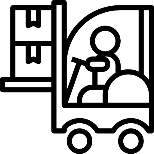 ТЕХНОЛОГИИ КОТОРЫЕ В БЛИЖАЙШИЕ  ПЯТЬ ЛЕТ ПРИВЕДУТ К КОРЕННЫМ
ПЕРЕМЕНАМ В ВАШЕЙ ОТРАСЛИ И БИЗНЕС  МОДЕЛИ.
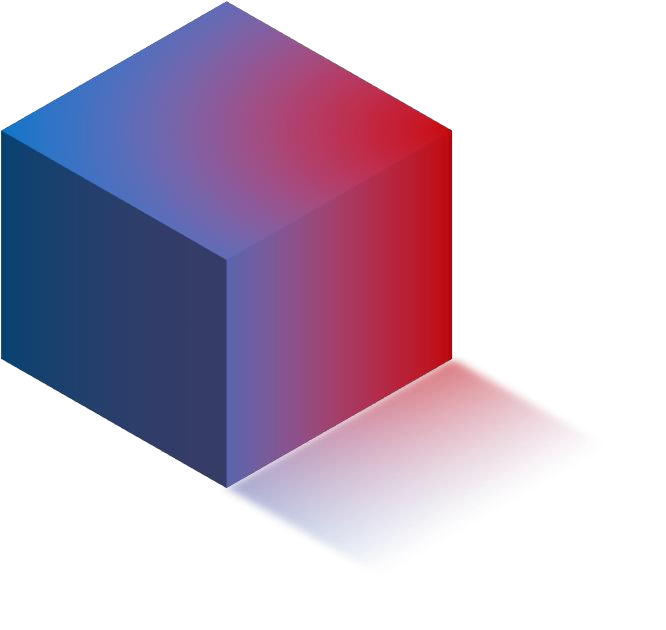 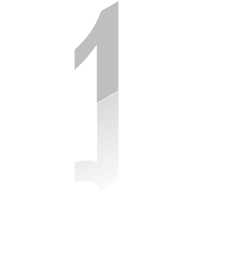 ИНТЕРНЕТ ВЕЩЕЙ
ИСКУССТВЕННЫЙ  ИНТЕЛЕКТ
36%
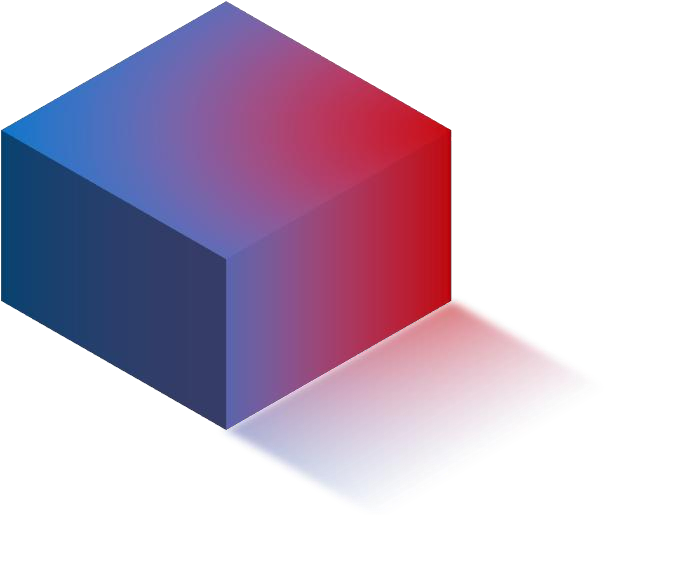 30%
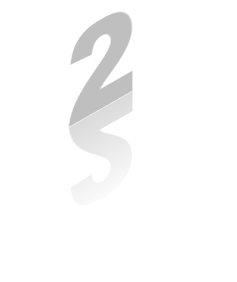 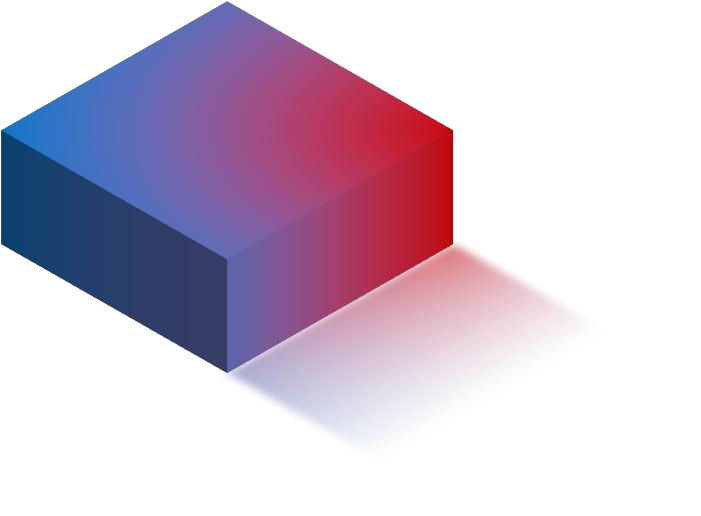 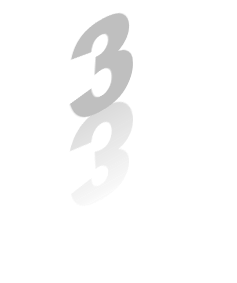 ДОПОЛНЕННАЯ
РЕАЛЬНОСТЬ
12%
РОБОТОТЕХНИКА
11%
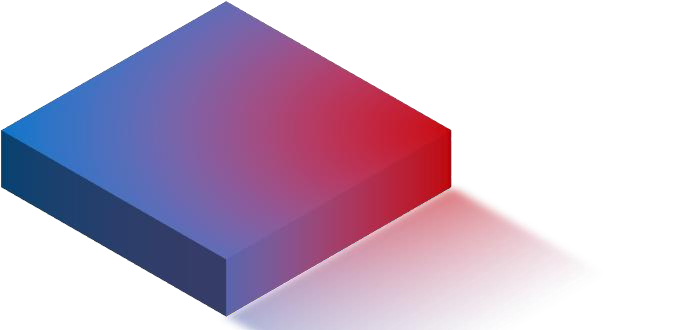 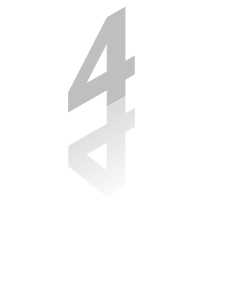 Source: PwC, 2020 Global Digital IQ® Survey
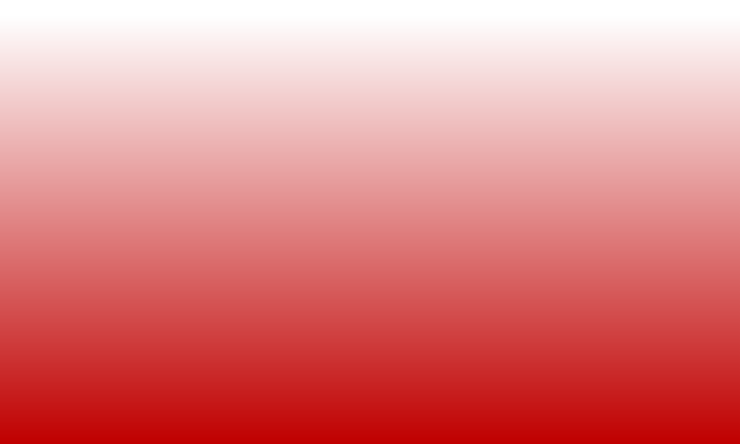 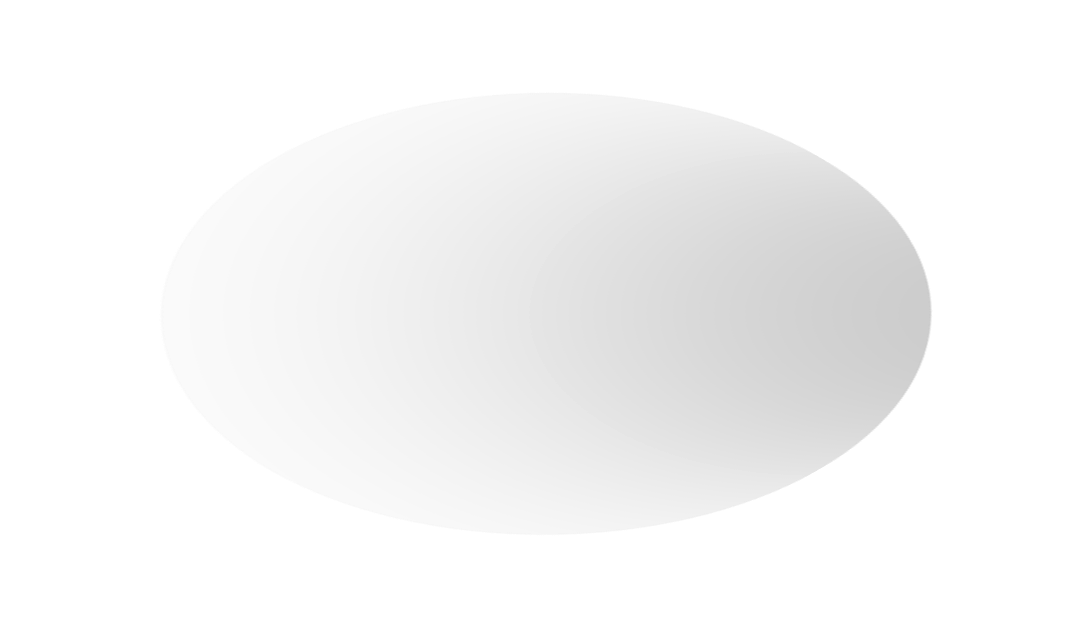 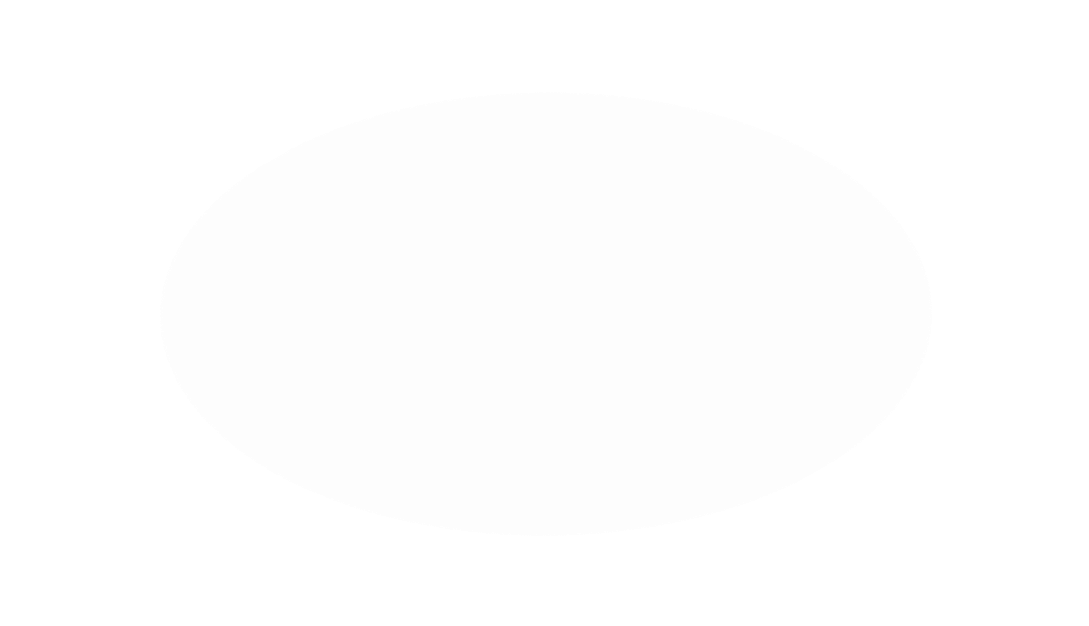 ДОПОЛНЕННАЯ РЕАЛЬНОСТЬ
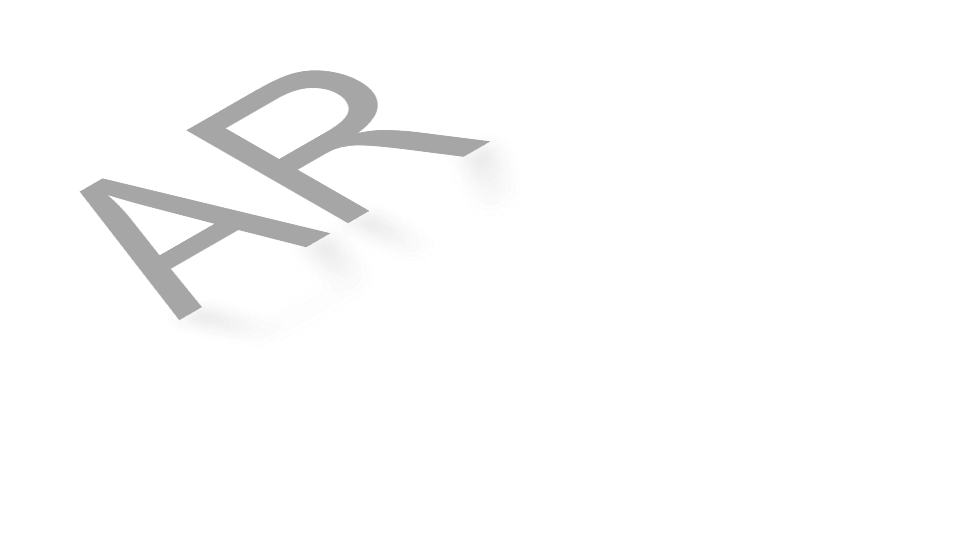 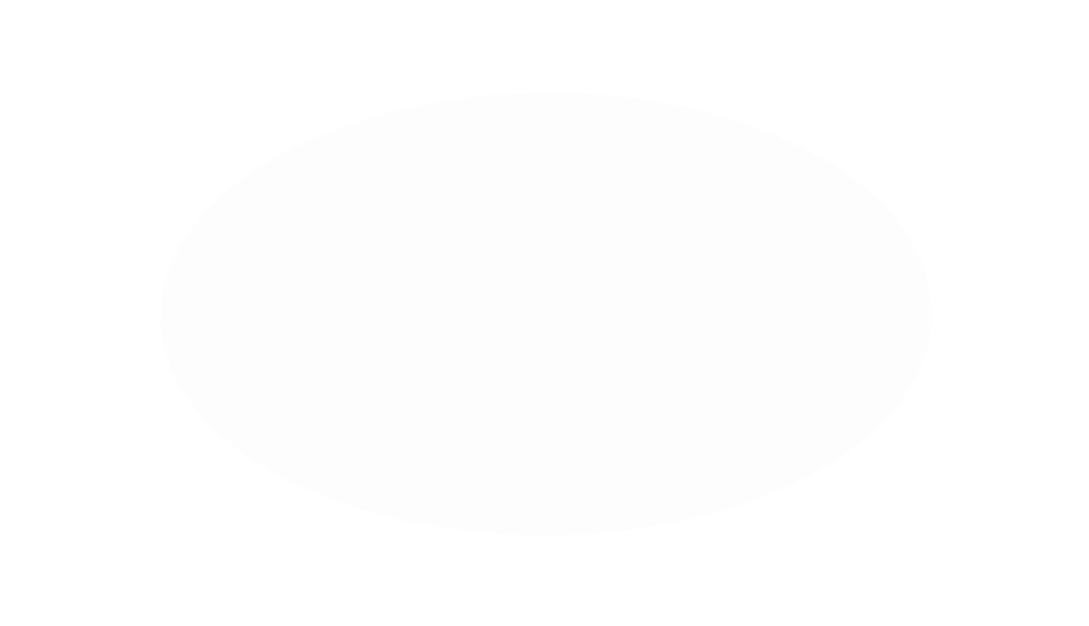 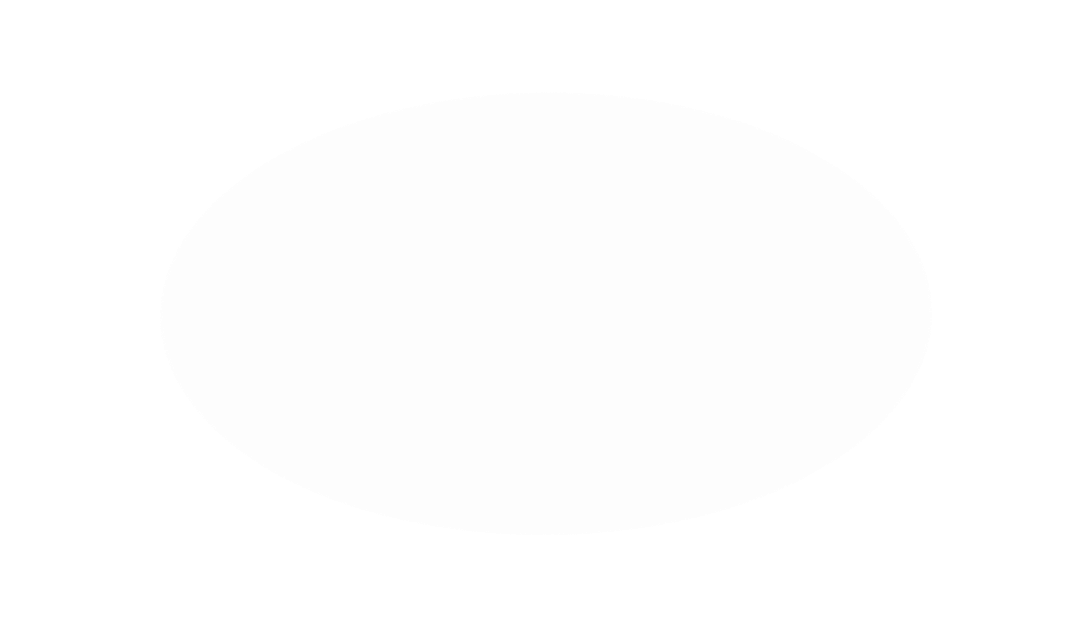 СТОИТ НА ТРЕТЬЕМ МЕСТЕ СРЕДИ  НАИБОЛЕЕ ПЕРСПЕКТИВНЫХ
ТЕХНОЛОГИЙ, КОТОРЫЕ ЗАКРОЮТ  ВАЖНЫЕ ЗАДАЧИ НА ЭТАПЕ
ЦИФРОВОЙ ТРАНСФОРМАЦИИ
ПРОИЗВОДСТВА. ИЗМЕНЯТ БИЗНЕС  МОДЕЛИ КОМПАНИЙ ИЛИ ЦЕЛЫХ
ИНДУСТРИЙ.
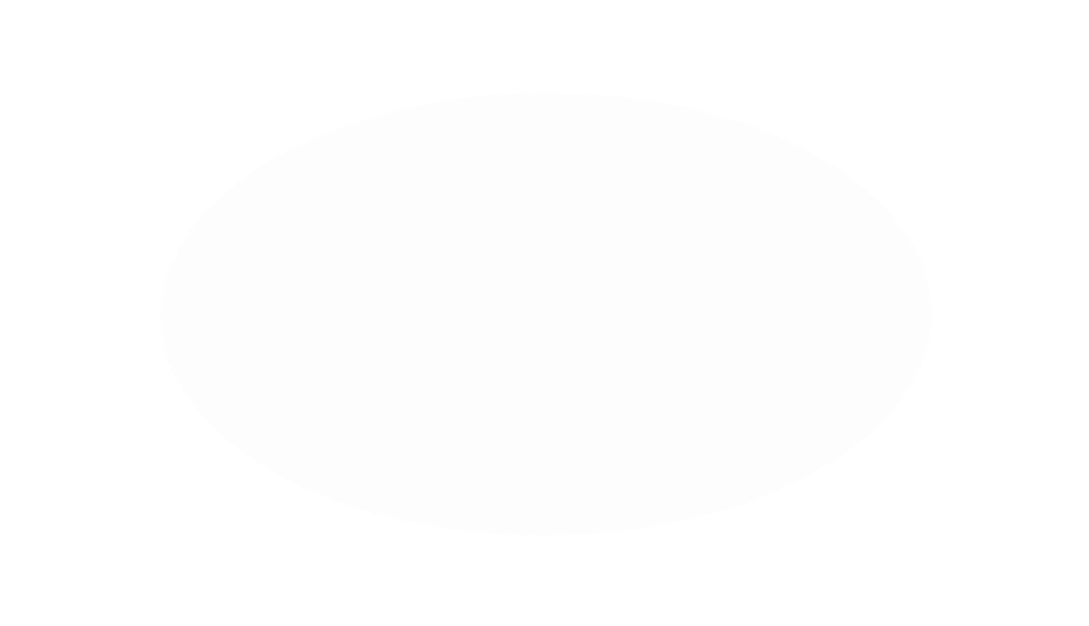 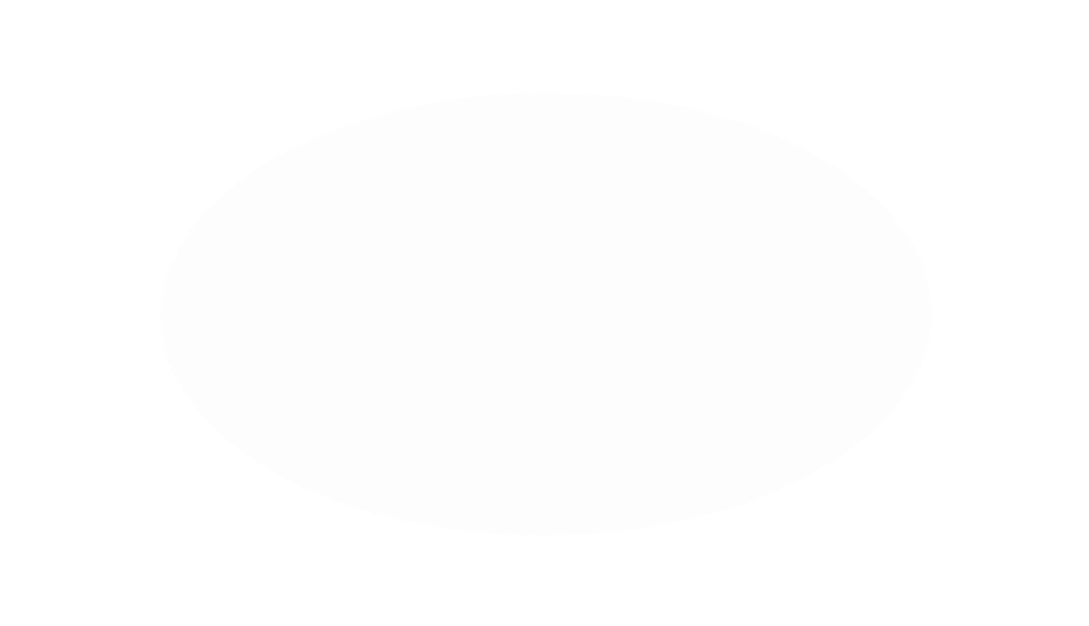 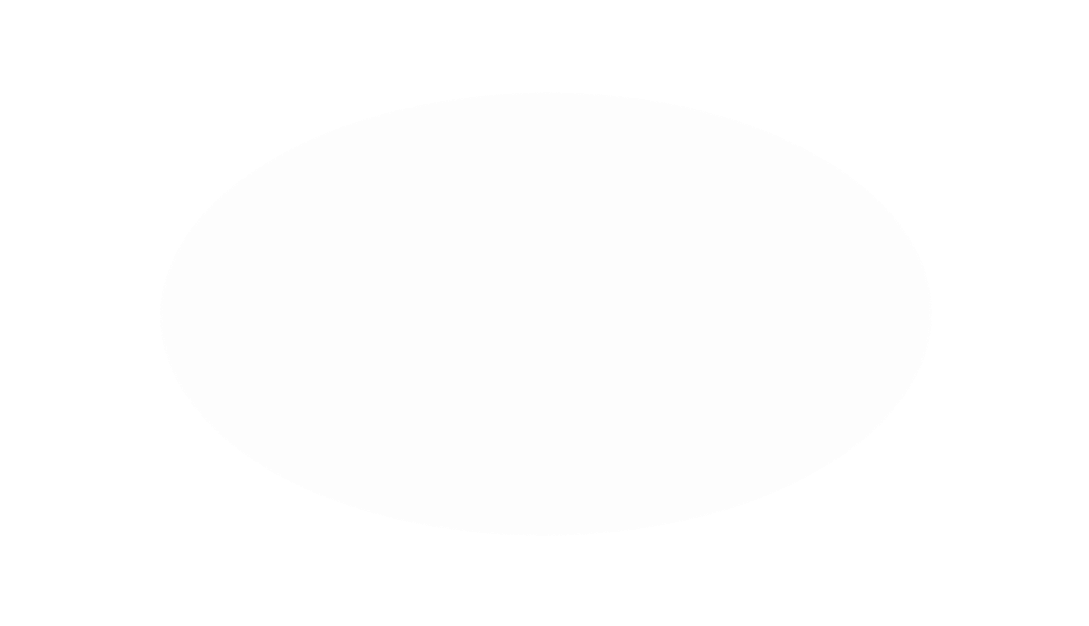 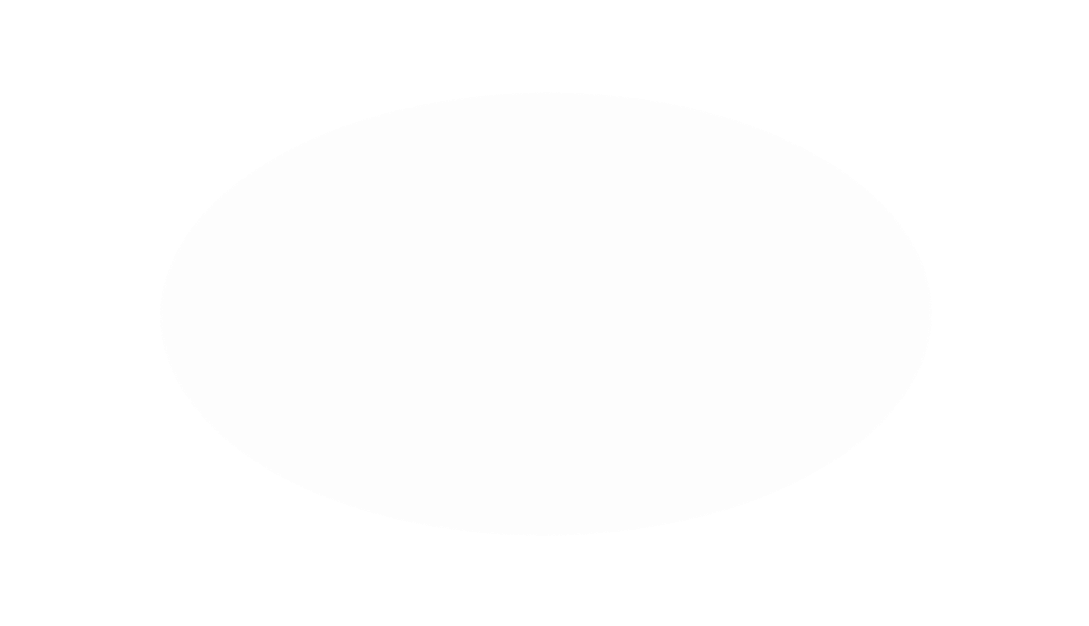 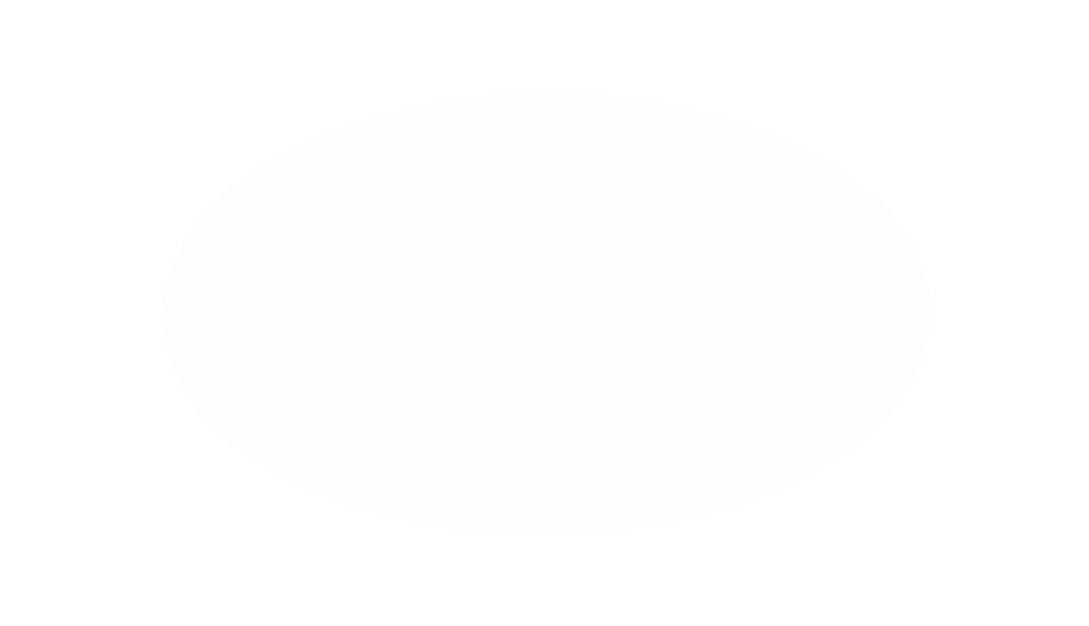 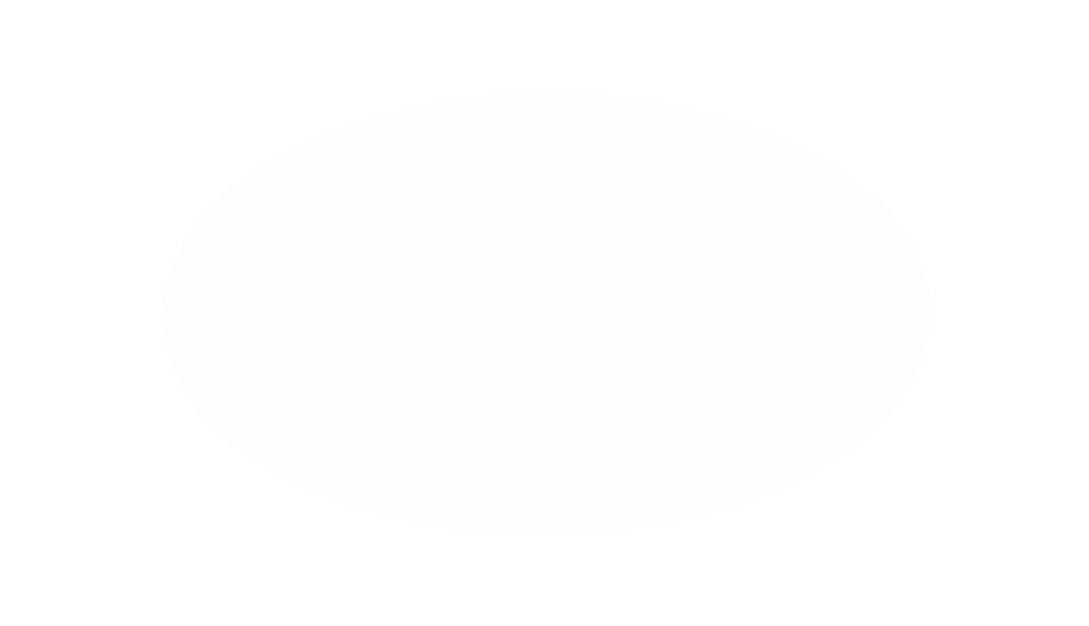 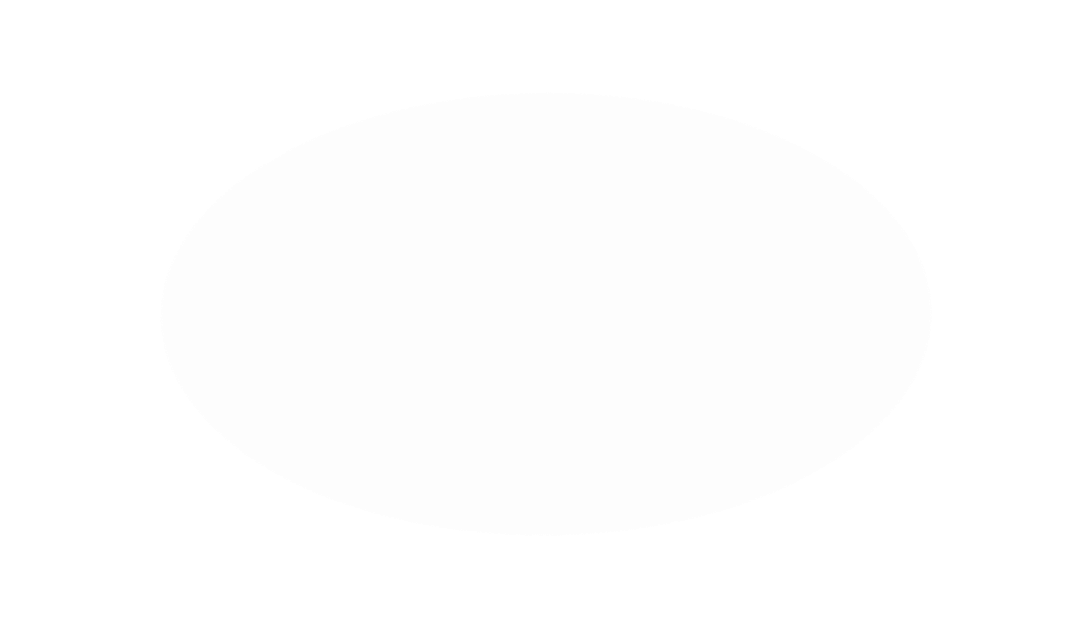 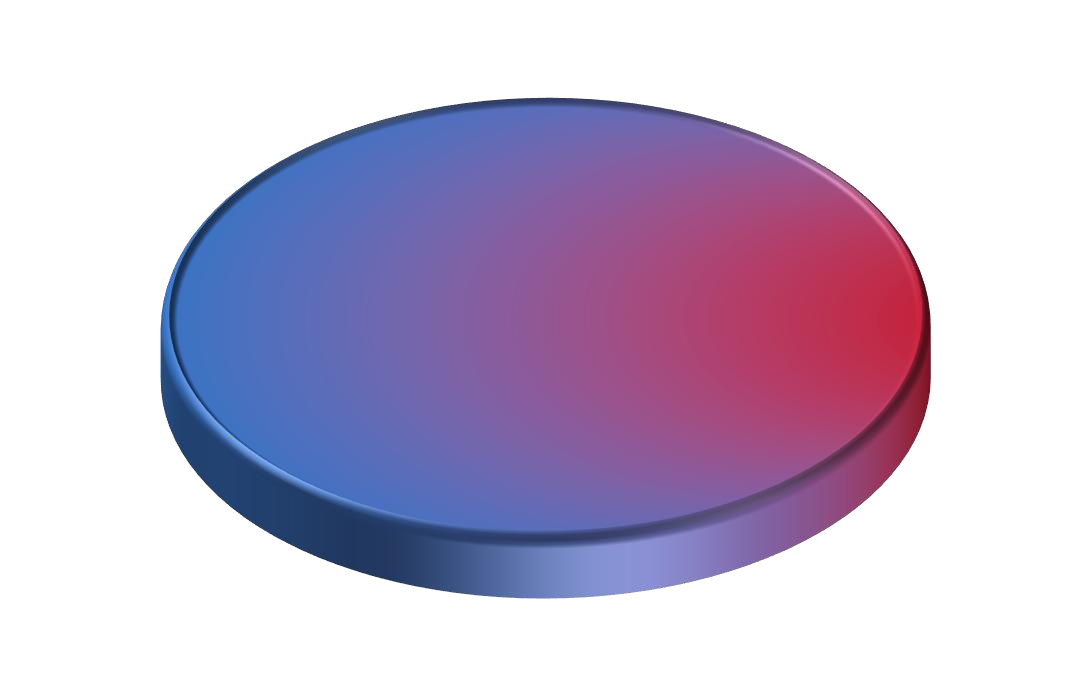 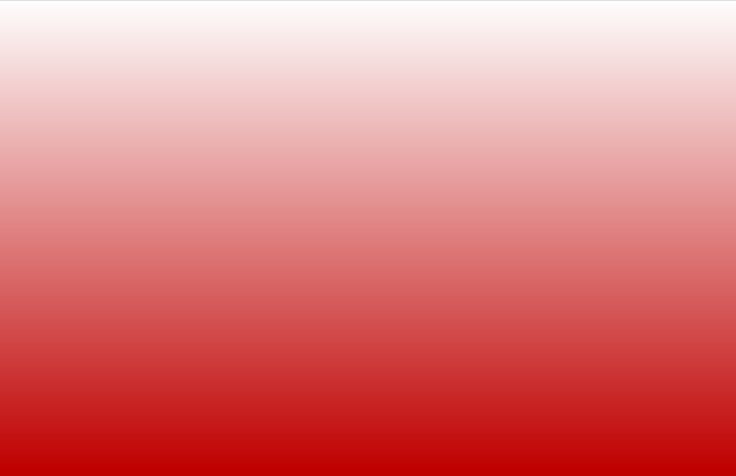 ДОПОЛНЕННАЯ РЕАЛЬНОСТЬ ПОЗВОЛЯЕТ  АВТОМАТИЗИРОВАТЬ ПРОИЗВОДСТВЕННЫЕ  ПРОЦЕССЫ, В ТАКИХ НАПРАВЛЕНИЯХ.
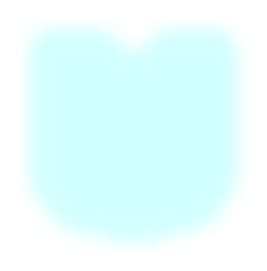 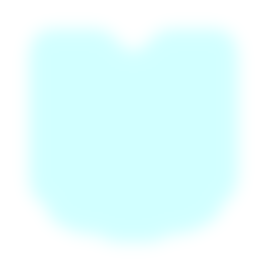 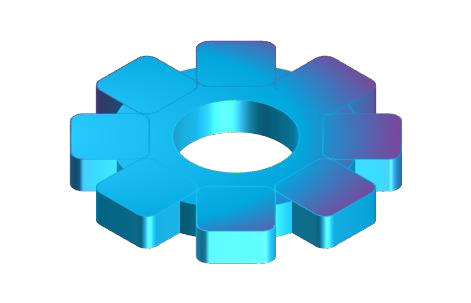 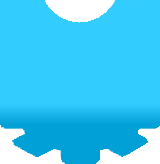 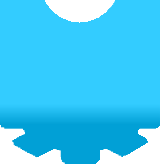 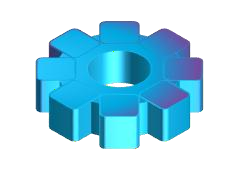 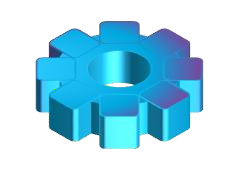 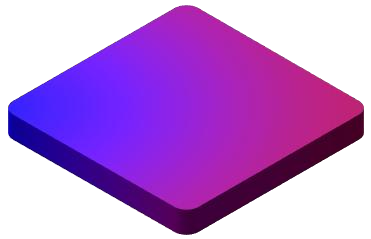 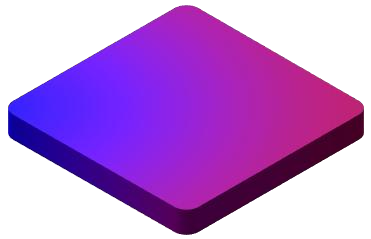 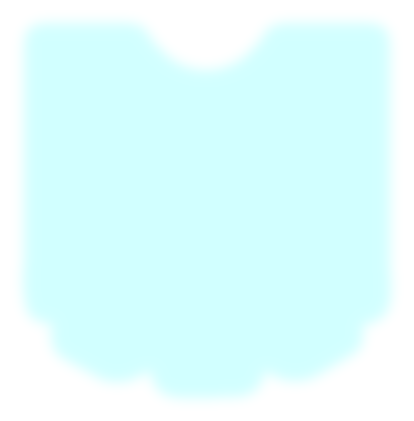 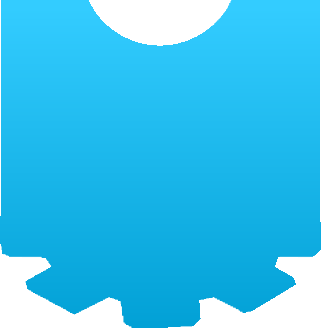 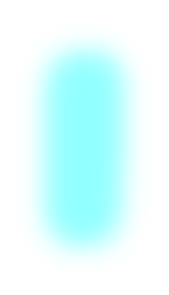 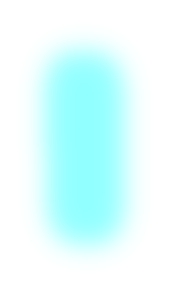 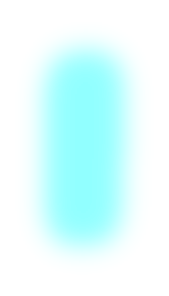 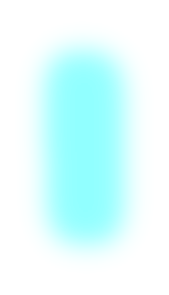 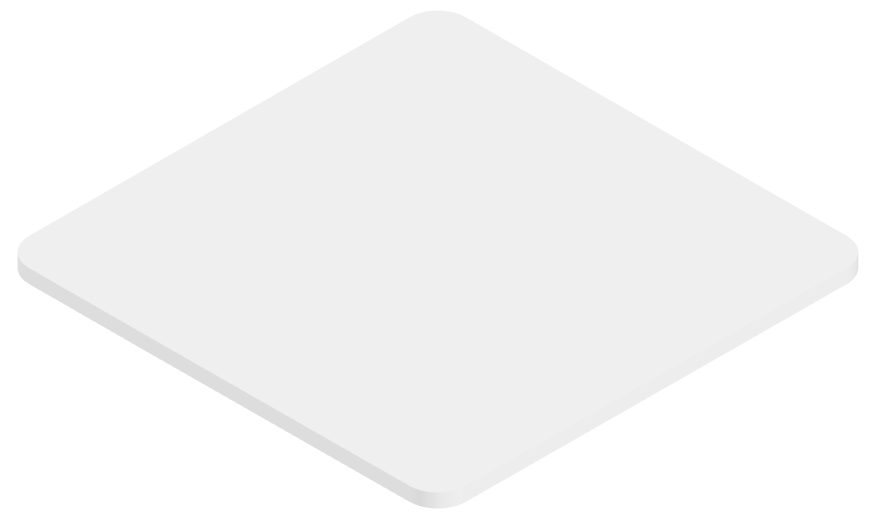 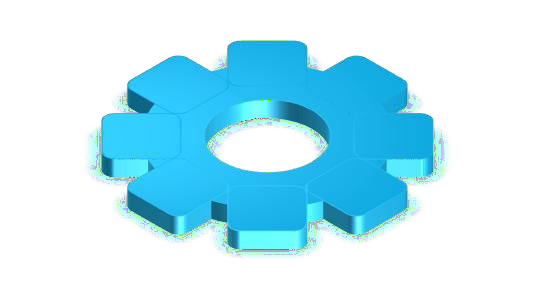 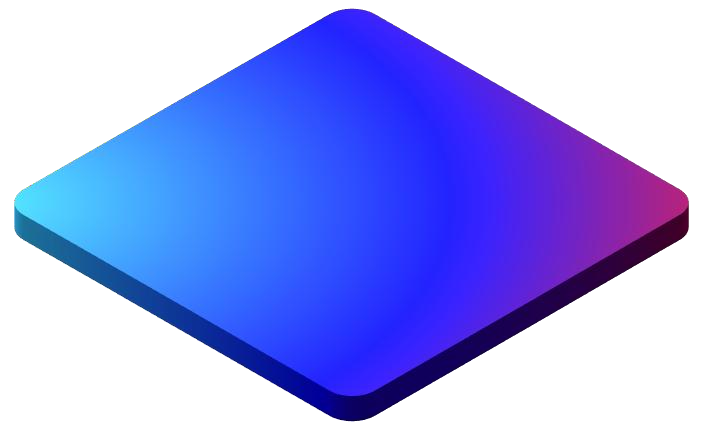 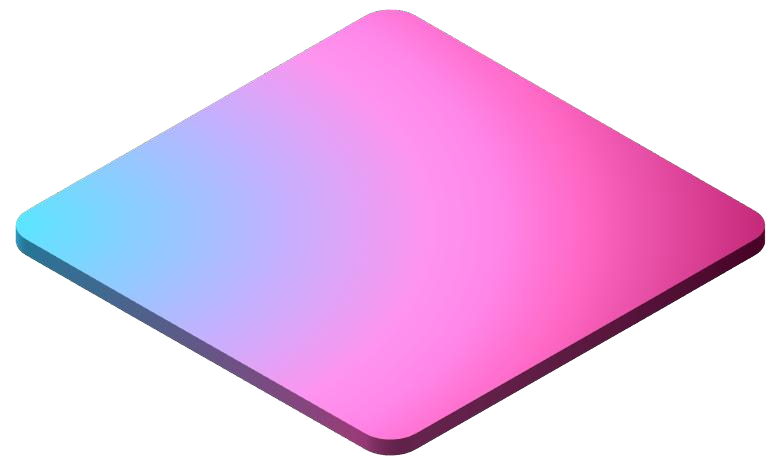 ОБУЧЕНИЕ  ПЕРСОНАЛА
РЕМОНТНОЕ  ОБСЛУЖИВАНИЕ
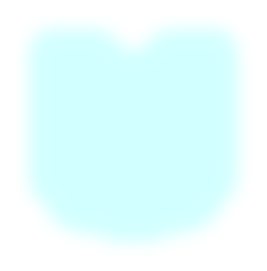 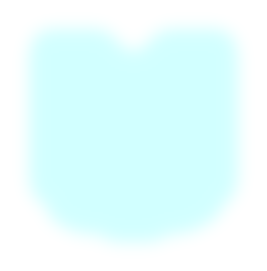 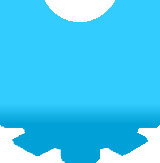 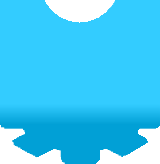 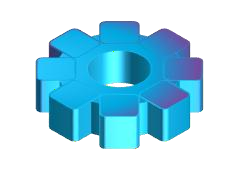 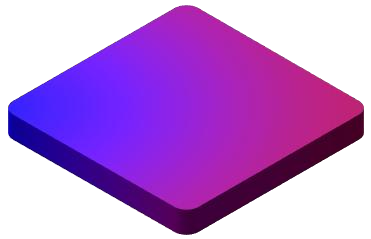 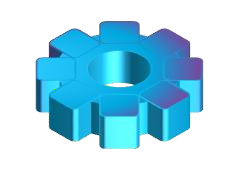 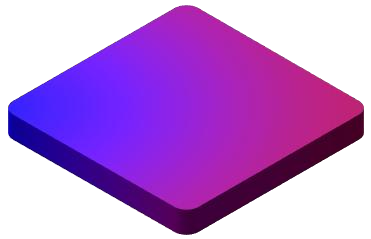 НАСТРОЙКА/НАЛАДКА  ОБОРУДОВАНИЯ
СБОРОЧНЫЙ
ПРОЦЕСС
ОБУЧЕНИЕ  ПЕРСОНАЛА
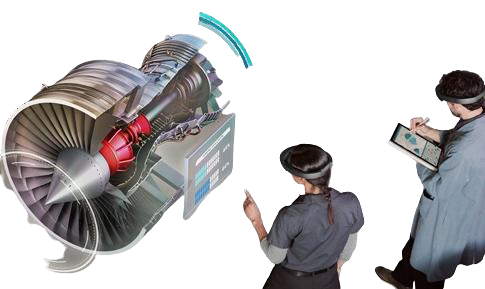 ПОШАГОВЫЕ ИНСТРУКЦИИ ДЛЯ  ПРАКТИЧЕСКОГО ОБУЧЕНИЯ.
ПЕРЕДАЧА ОПЫТА В ЦИФРОВОМ ФОРМАТЕ
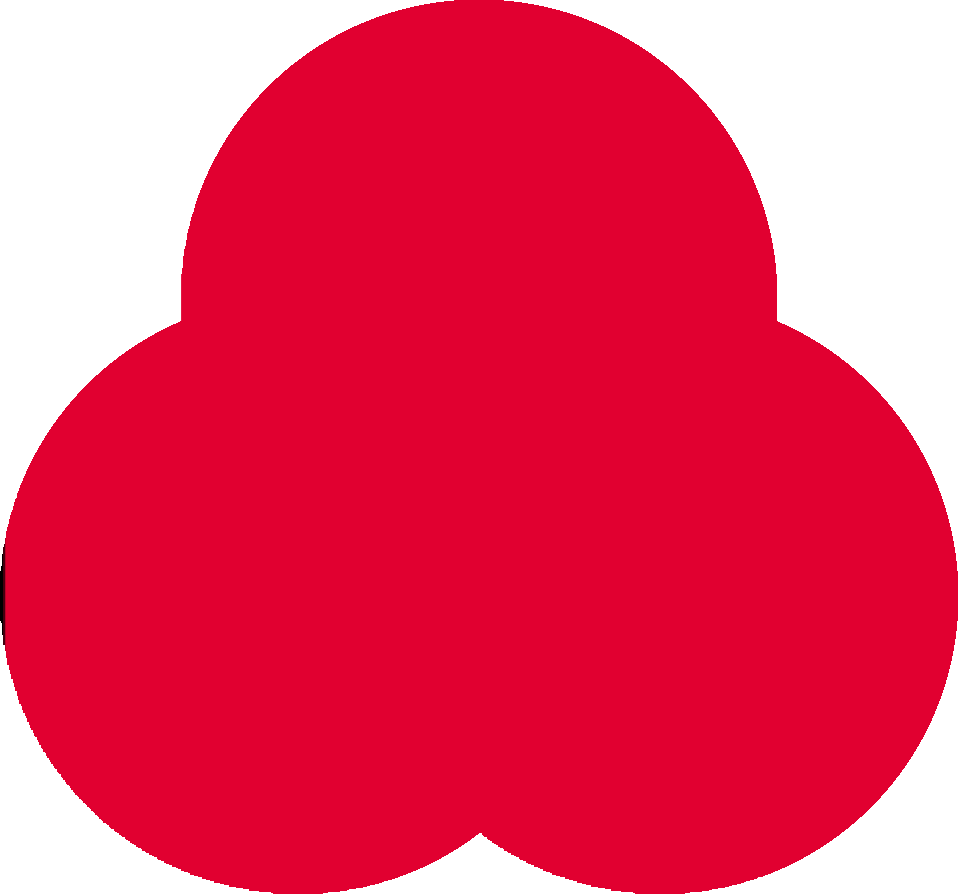 G l azz AR	позволя ет:
П О В Ы С И Т Ь	СКО РО СТЬ	и	качество  обучен ия

УМ ЕНЬШИТЬ	ЗАТРАТЫ	на	подготовку
сп ециалистов	к	раб оте	со	слож н ы м  об орудован ием
С К О Р О С Т Ь
30 %
Т О Ч Н О С Т Ь
98 %
З А П О М И Н А Е М О С Т Ь
70 %
СНИ ЗИ ТЬ	РИ СК	аварии	н а	п роизводстве  или	п оломки	дорогостоя щ его
об орудован ия .
НАСТРОЙКА/НАЛАДКА  ОБОРУДОВАНИЯ
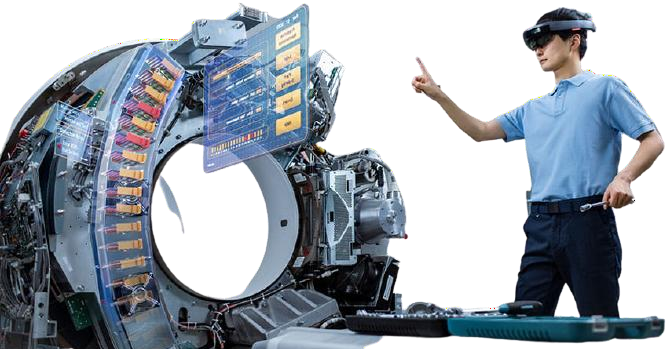 НАСТРОЙКА/НАЛАДКА  ОБОРУДОВАНИЯ
Последовательные	конкретные	шаги	для  быстрого	и	безошибочной	настройки
оборудования.
Цифровая	п латформа	п озволя ет	техн ическим  сп ециалистам	вы п олн я ть	задачи		н аладки,
н астройки	и	регулировки	об орудован ия ,  б олее	эффек тивно	за	счет
п оследовательн ы х	действий	раб от,	с  мен ьш им		количеством	ош иб ок	и	б олее  вы сокой	скоростью		исп равлен ия .
АВТОМАТИЗАЦИЯ  РЕМОНТНЫХ
РАБОТ
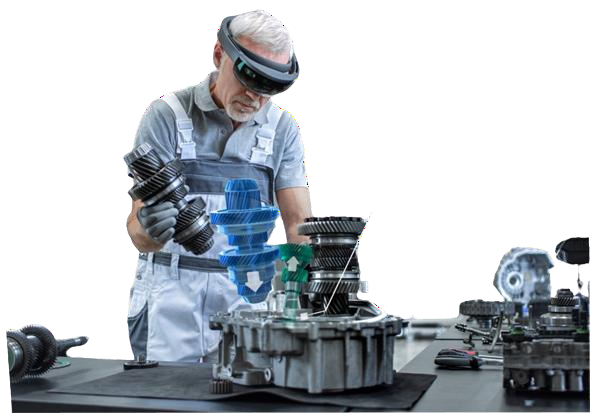 АВТОМАТИЗАЦИЯ
РЕМОНТНЫХ РАБОТ
П оследовательн ы е	ин терактивн ы е	п одска зки	и
кон кретн ы е	ш аги	для	б ы строго	и	б езош иб очн ого  ремон та	об орудован ия .
Специалист	будет	обеспечен	всей  необходимой	информацией,	для
безошибочного	ремонта	оборудования	с
конкретными	шагами	действий,	без	потери
времени,	сравнивая	детали	и		инструменты	с  изображениями	в	различных	руководствах.
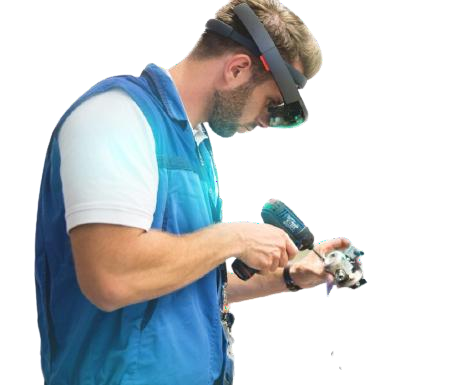 АВТОМАТИЗАЦИ  Я СБОРОЧНОГО  ПРОЦЕССА
АВТОМАТИЗАЦИЯ
СБОРОЧНОГО ПРОЦЕССА
Реш ен ие	п озволя ет	увеличить	скорость  сб орочн ого	п роцесс а,	за	счет
п оследовательн ы х	кон кретн ы х	ш агов	с
навигационными	ука зания ми	деталей,	что
п озволя ет	сп ециалист у	сн изить	риски  доп усти ть	 ош иб ку.
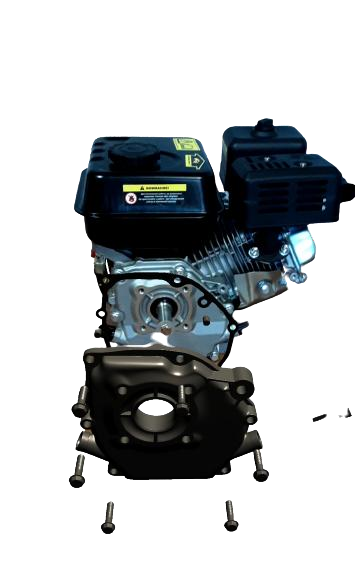 ПОДДЕРЖКА 3D СХЕМ
" ВЗРЫВ	МОДЕЛИ"


Цифровая	п латформа,	дает	возмож н ость  сп ециалистам	детальн о	изучить
об орудование	при	помощ и	трехмерной
модели	н ак лады ваемой	н а	реальн ы й	объ ект.

Также	в	сцен ы	ин тегрирован ы	короткие  подписи,	с	опис анием	изоб раженны х
трехмерн ы х	объ ектов.
ПОЗИЦИОНИРОВАНИЕ  НА ЭЛЕМЕНТАХ
ОБОРУДОВАНИЯ/ИЗДЕЛИЯ
Б А К	Т О П Л И В Н Ы
Й
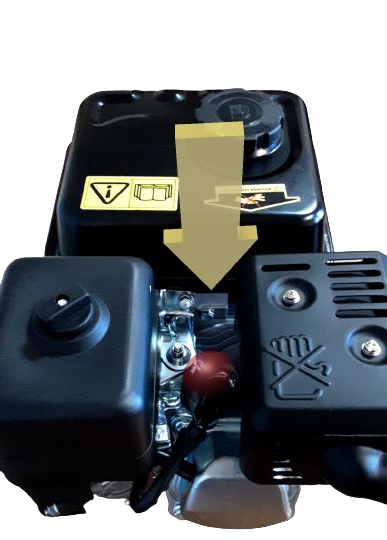 Glazz AR	позволяет
позиционировать	элементы  деталей	оборудования	вне  видимой		зоне,	и	указывать
В О З Д У Ш Н Ы Й	Ф И
Л ЬТ Р.
специалисту	их	нахождение	при  помощи	навигационных
указателей.
Г Л У Ш И Т Е Л Ь
ИНТЕРАКТИВНЫЕ  ПОШАГОВЫЕ
ИНСТРУКЦИИ
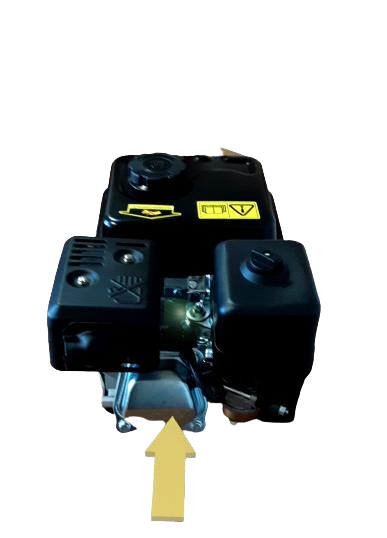 О с м о т р и т е с в е ч и .
З а м е н и т е   с в е ч у ,   е с л и   о н а
в ы г л я д и т и з н о ш е н н о й и л и е с л и  и з о л я ц и я т р е с н у л а и л и
к р о ш и т с я .
В с л у ч а е , е с л и с в е ч у е щ е
м о ж н о и с п о л ь з о в а т ь , п о ч и с т и т е  е е щ е т к о й .
В	С О О Т В Е Т С Т В И И	С	Р Е Г Л А М Е Н Т О М

Сп ециалист	будет	осн ащ ен  п оследовательн ы ми
ин терактивн ы ми	п одска зками	и  п ош аговы ми	действия ми
вы п олн я емой	раб оты .
В И Д Е О
ВСТАВКИ
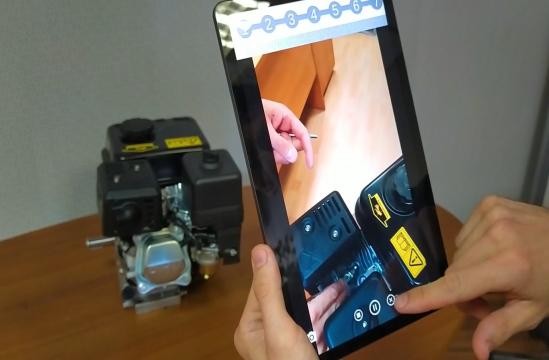 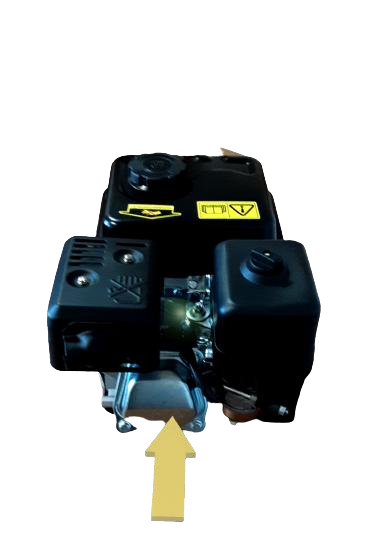 П ри  исп ользован ии  цифровой  платформы, специалист будет  ин формирован  п ри  п омощ и
видеоизоб ражен ий  с  демон страцией  оп ераций.
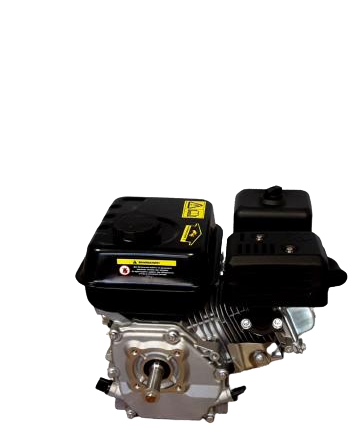 ВИЗУАЛЬНЫЕ  СХЕМЫ
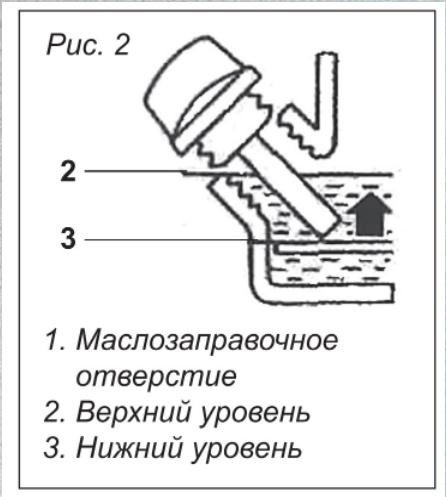 П ри	исп ользован ии	н аш его	реш ен ия ,  специалист	будет	информирован,	при
п омощ и	отоб ражен ия	схем,	чертежей	и  ин формацией	в	которой	н уж дается	в
дан н ы й	момен т.
ЭФФЕКТИВНОСТЬ ВНЕДРЕНИЯ  ДОПОЛНЕННОЙ РЕАЛЬНОСТИ
НА ПРОМЫШЛЕННЫХ ПРЕДПРИЯТИЯХ
ТОЧНОСТЬ  ОПЕРАЦИЙ
СКОРОСТЬ  ОБУЧЕНИЯ
СКОРОСТЬ  СБОРКИ
ТОЧНОСТЬ  ОПЕРАЦИЙ
ЗАПОМИНАНИЕ  ИНФОРМАЦИИ
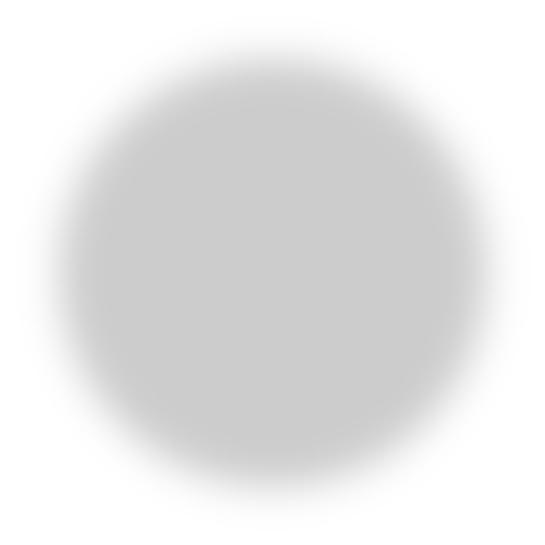 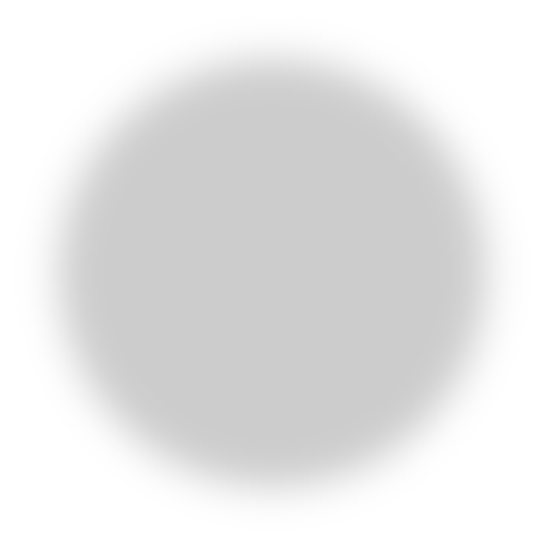 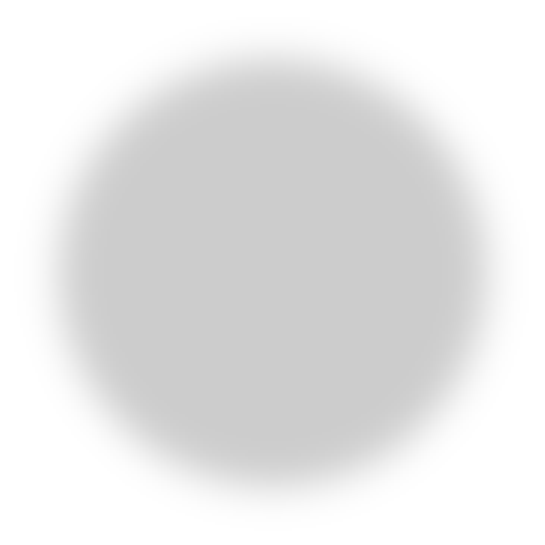 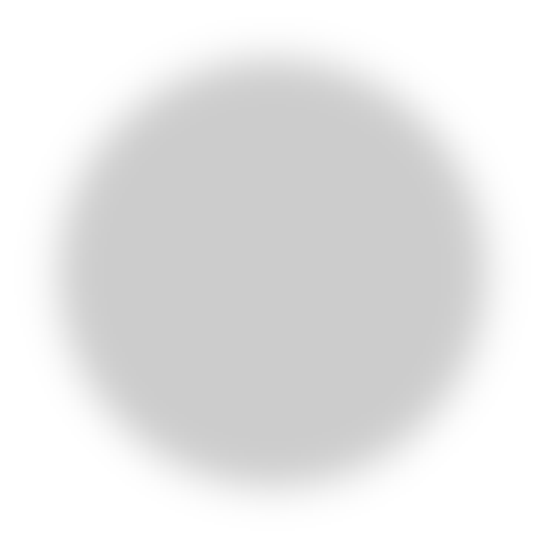 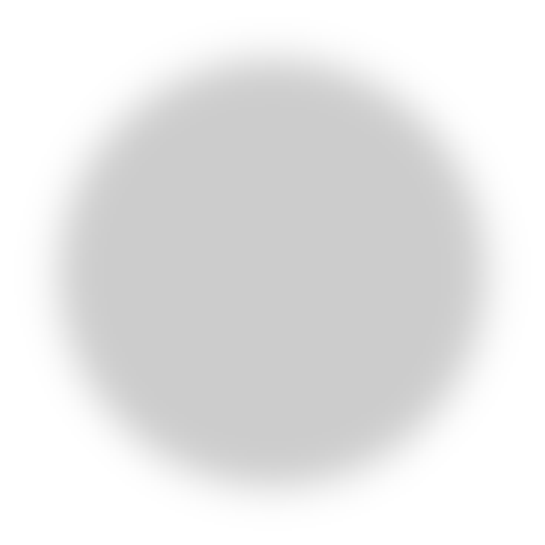 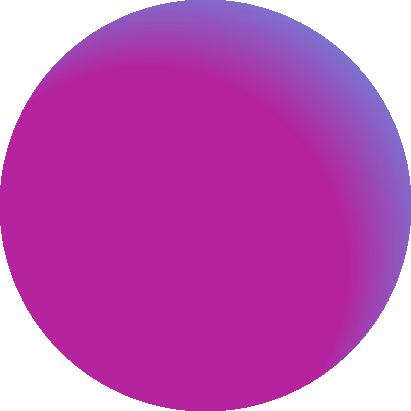 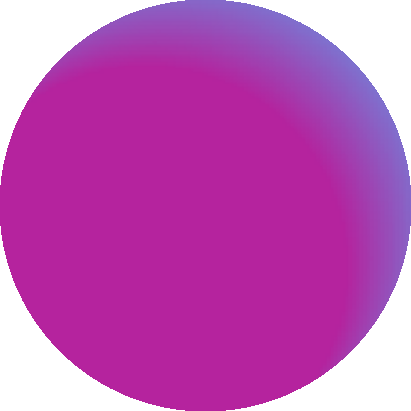 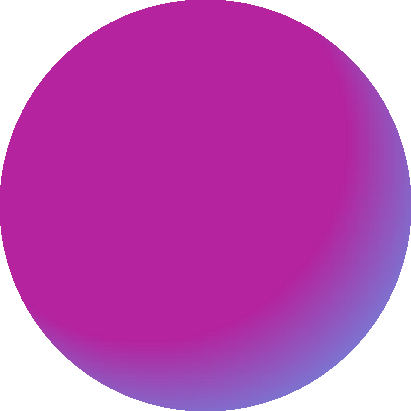 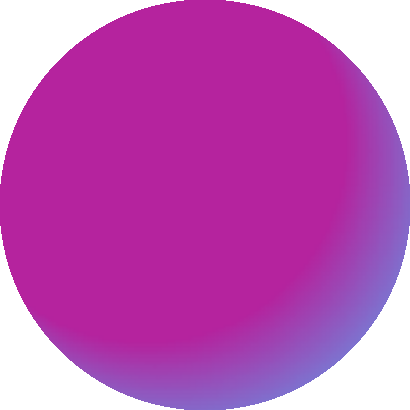 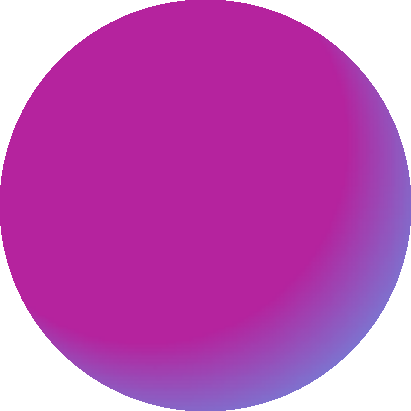 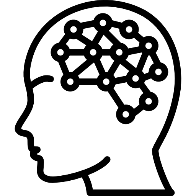 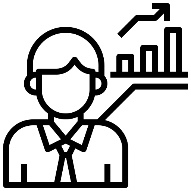 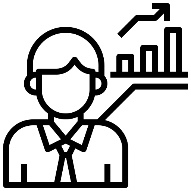 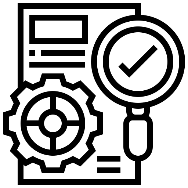 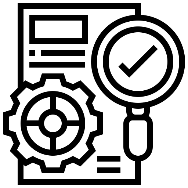 70%
98%
34%
98%
30%
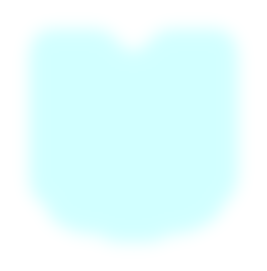 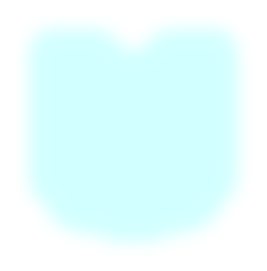 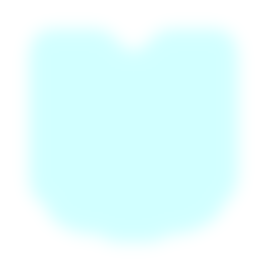 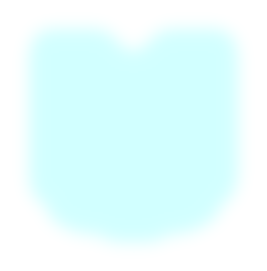 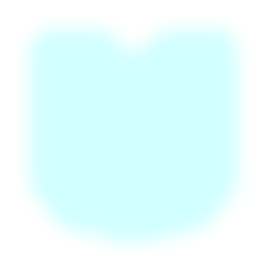 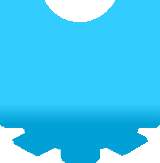 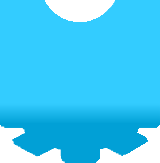 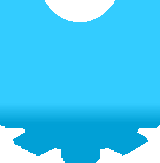 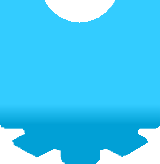 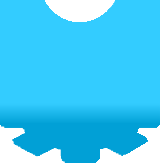 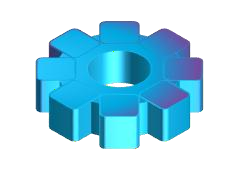 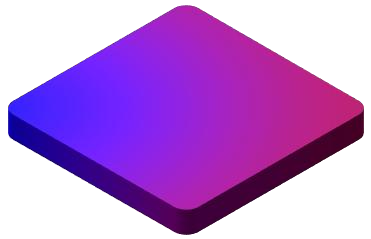 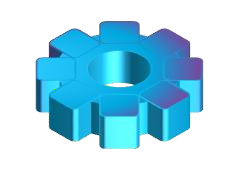 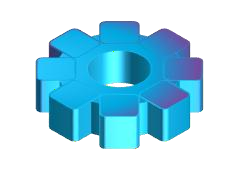 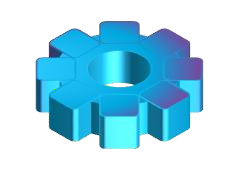 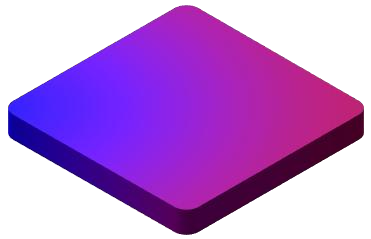 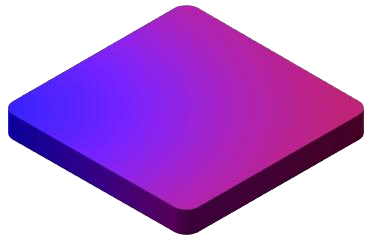 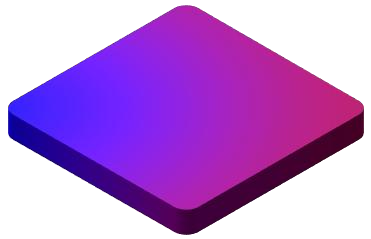 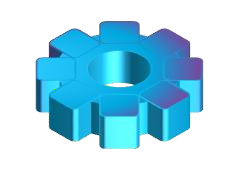 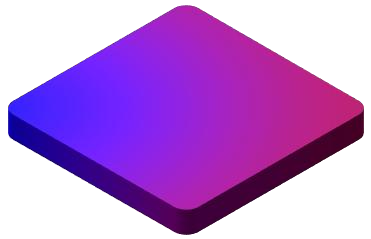